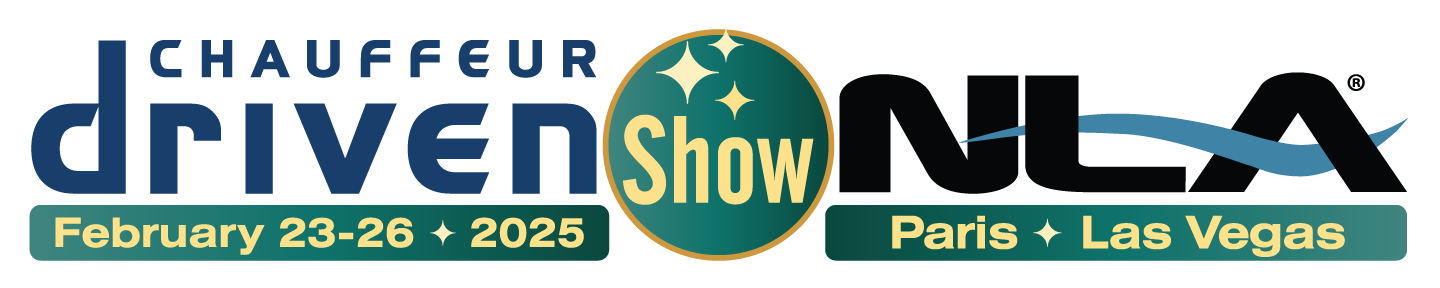 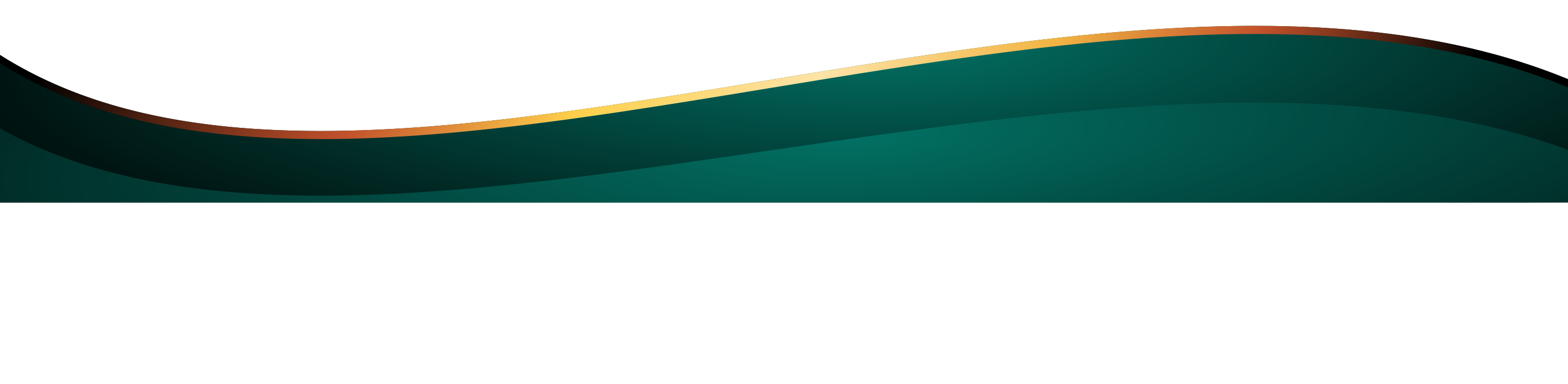 Managing the Evolving 			Insurance Landscape
Andrew Don
Research Underwriters
Matt Daus
Windels Marx
Tim H. Delaney
Lancer Insurance
Moderator: Jason Sharenow
Broadway Elite Worldwide
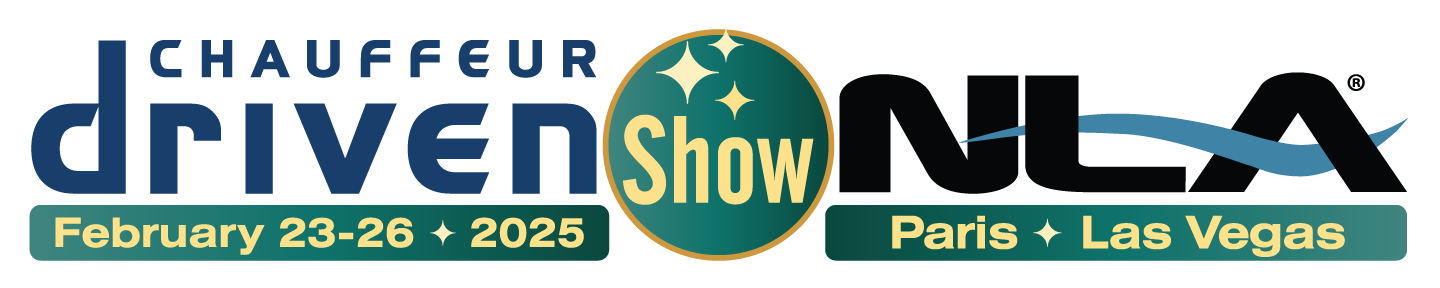 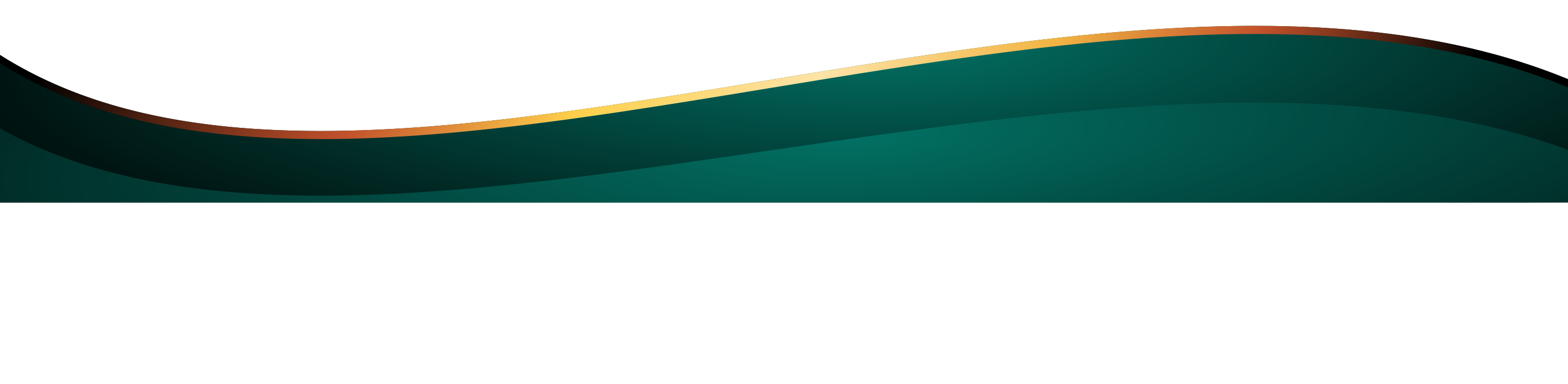 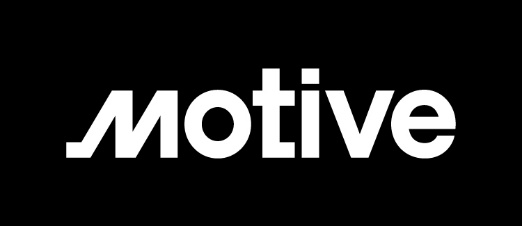 Audio Visual 
Sponsor
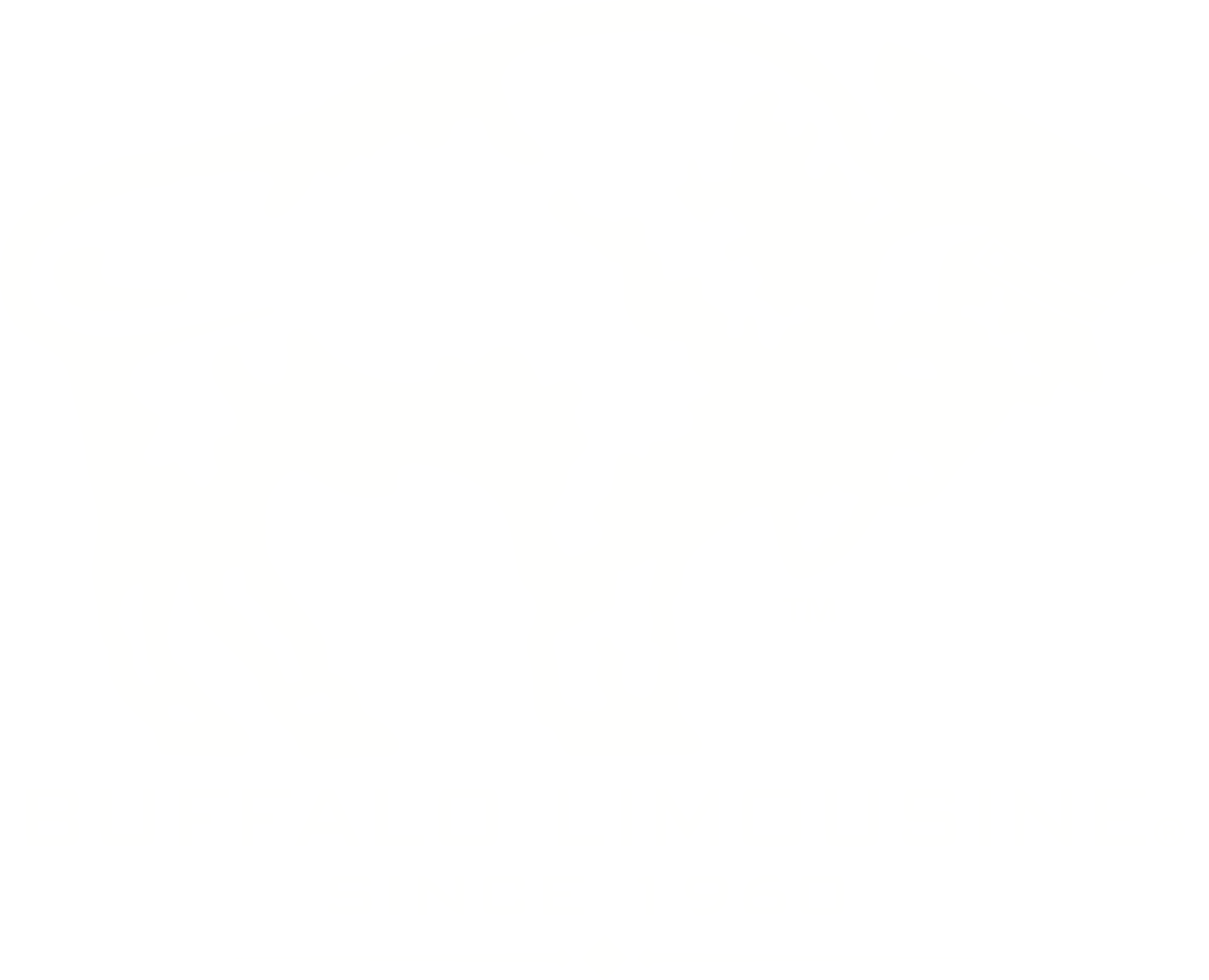 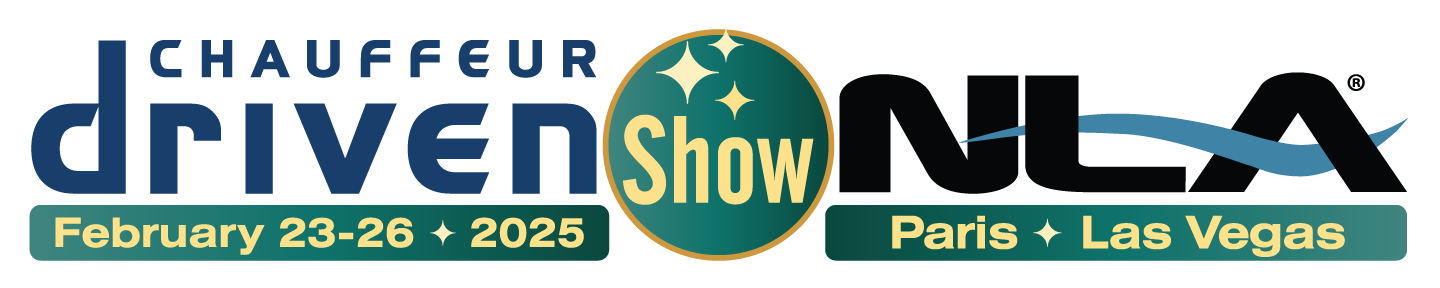 Coffee Sponsor
Welcome & Thank You to Our Sponsors
Coffee Sponsor
Audio Visual Sponsor
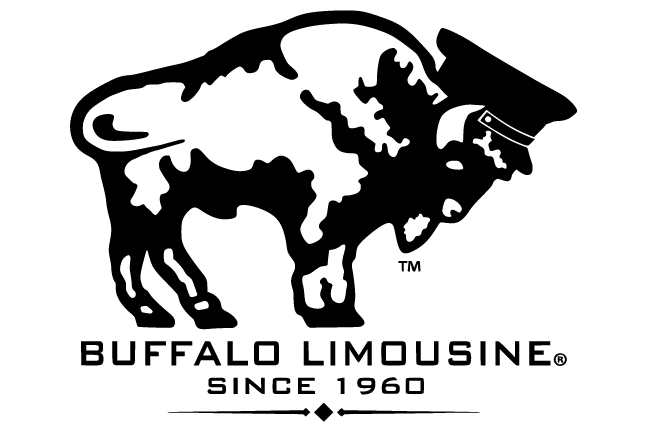 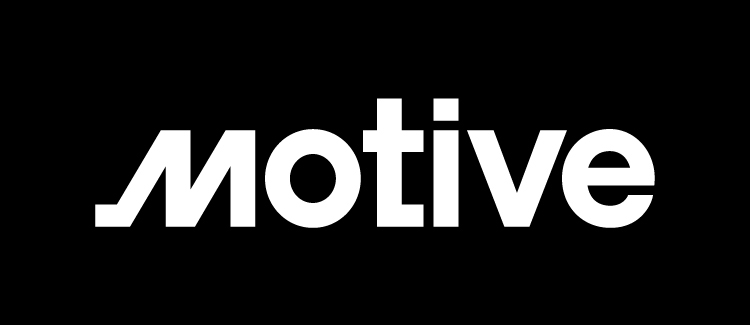 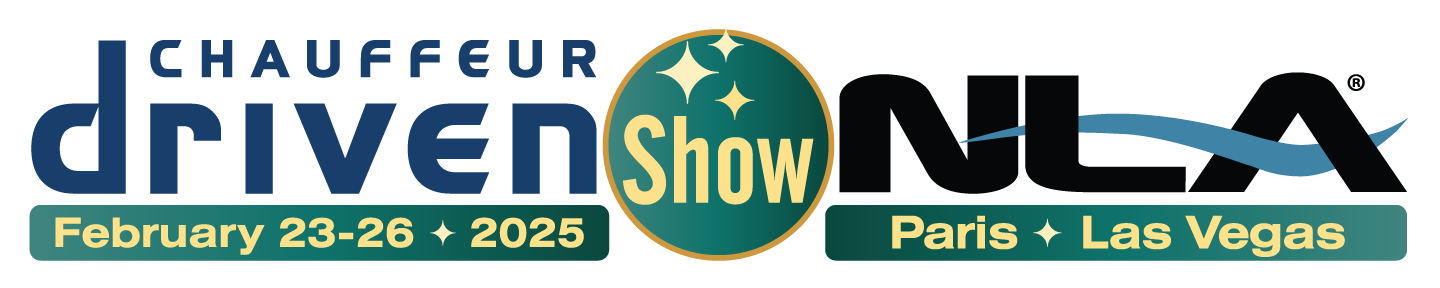 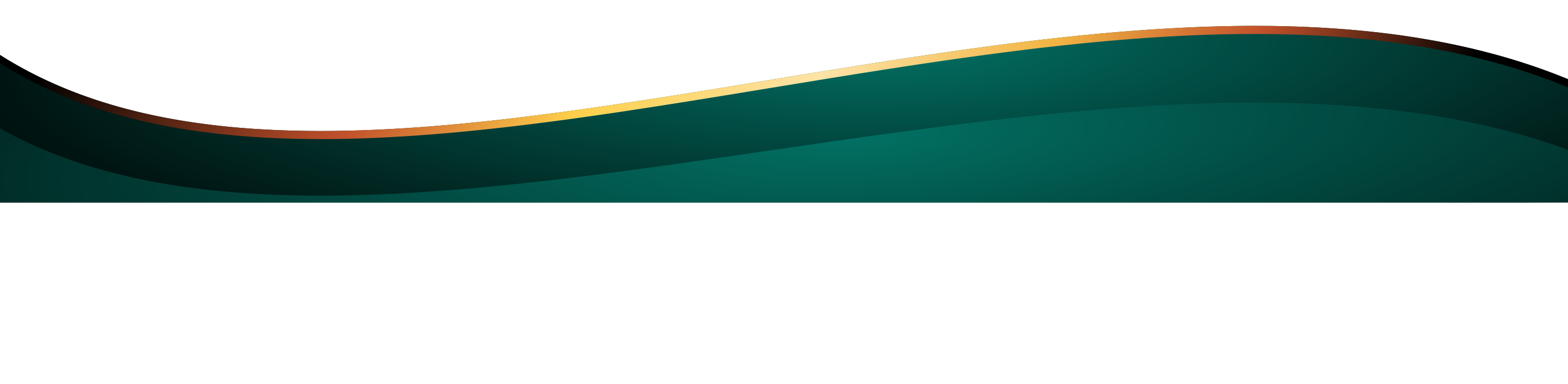 Managing the Evolving 			Insurance Landscape
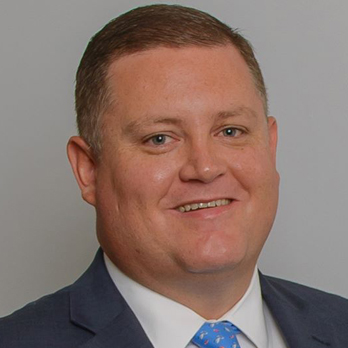 Tim H. Delaney
Lancer Insurance
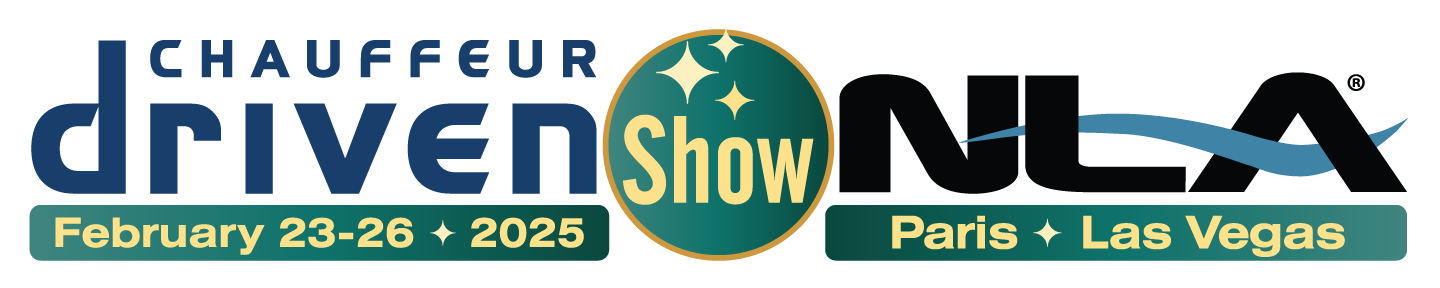 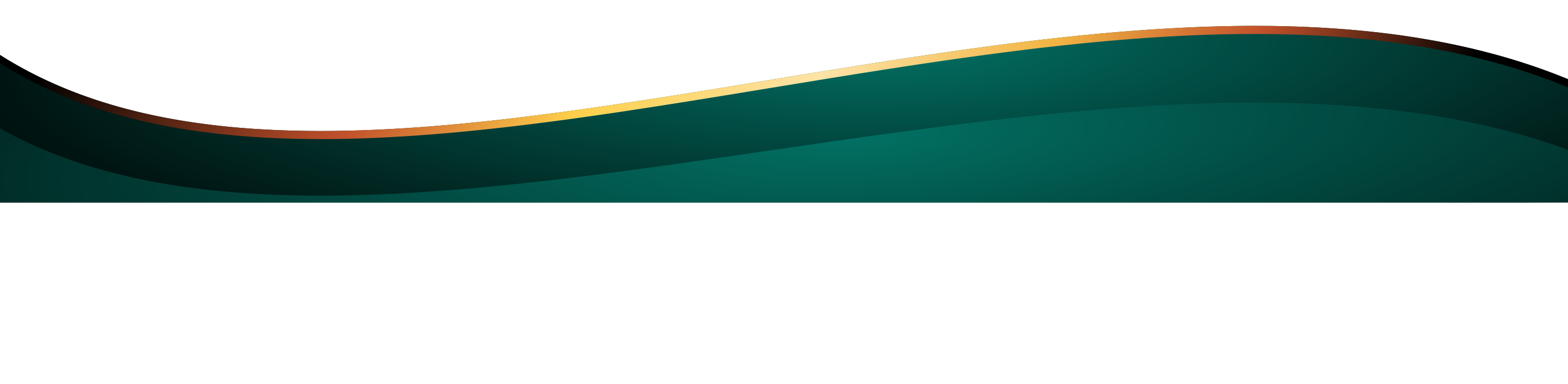 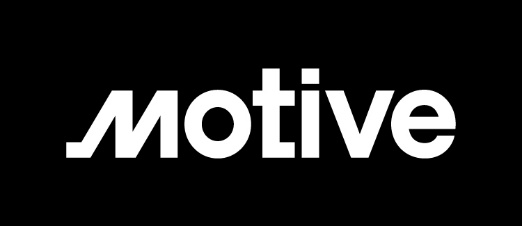 Audio Visual 
Sponsor
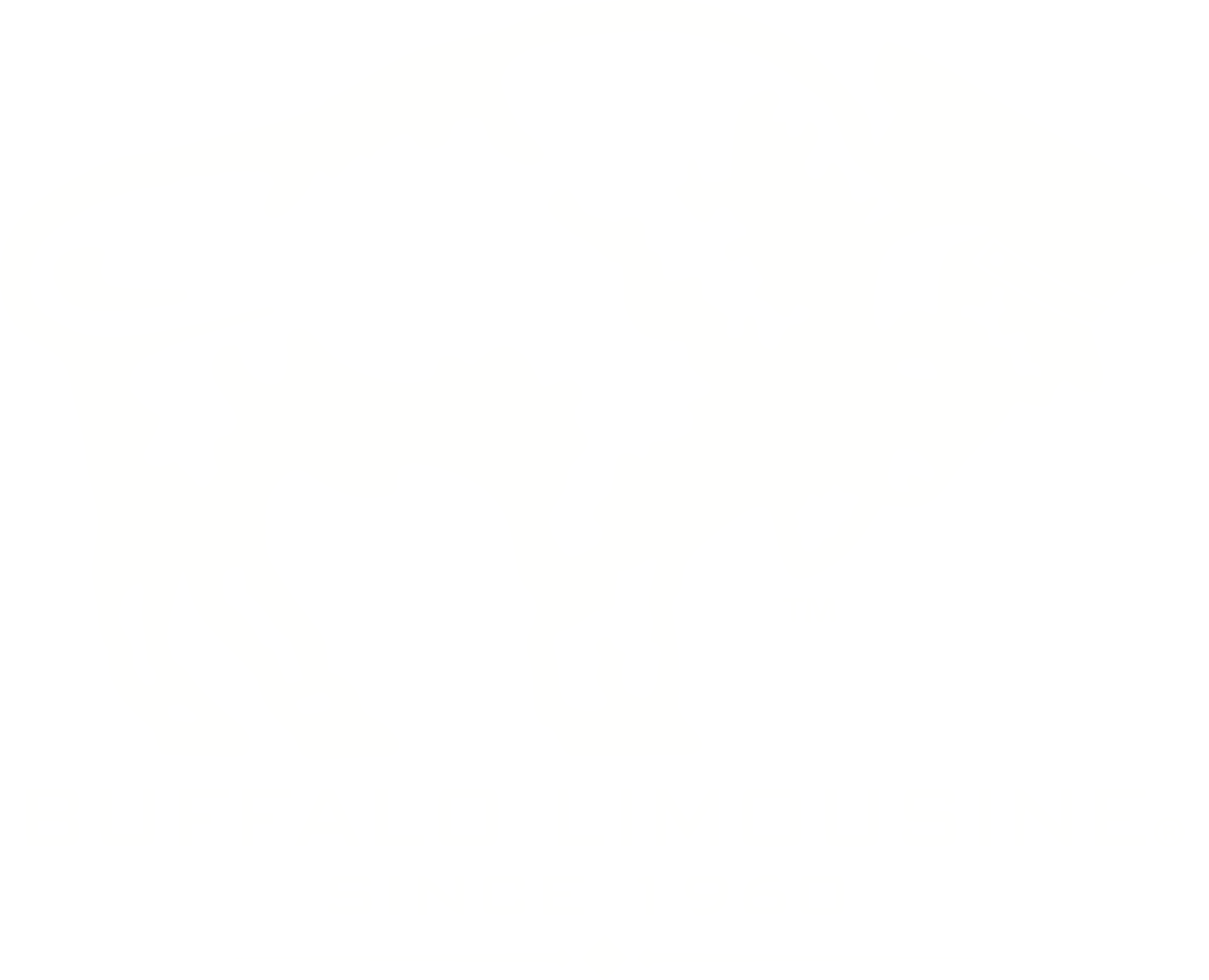 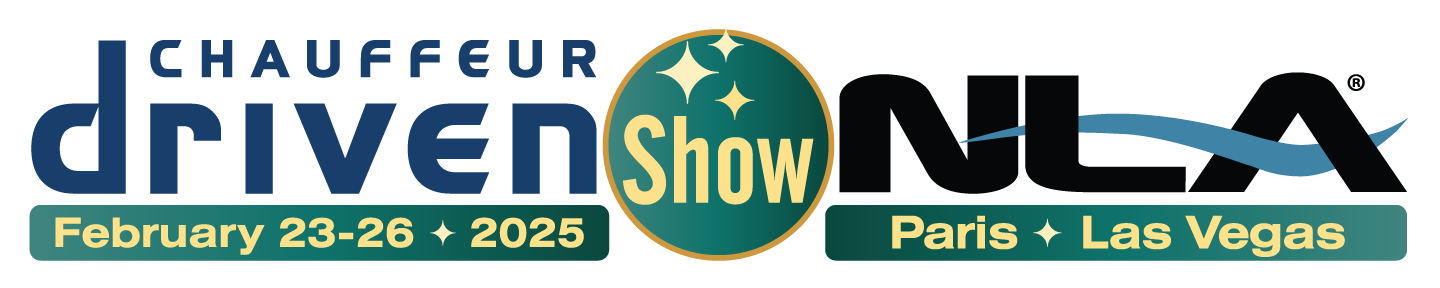 Coffee Sponsor
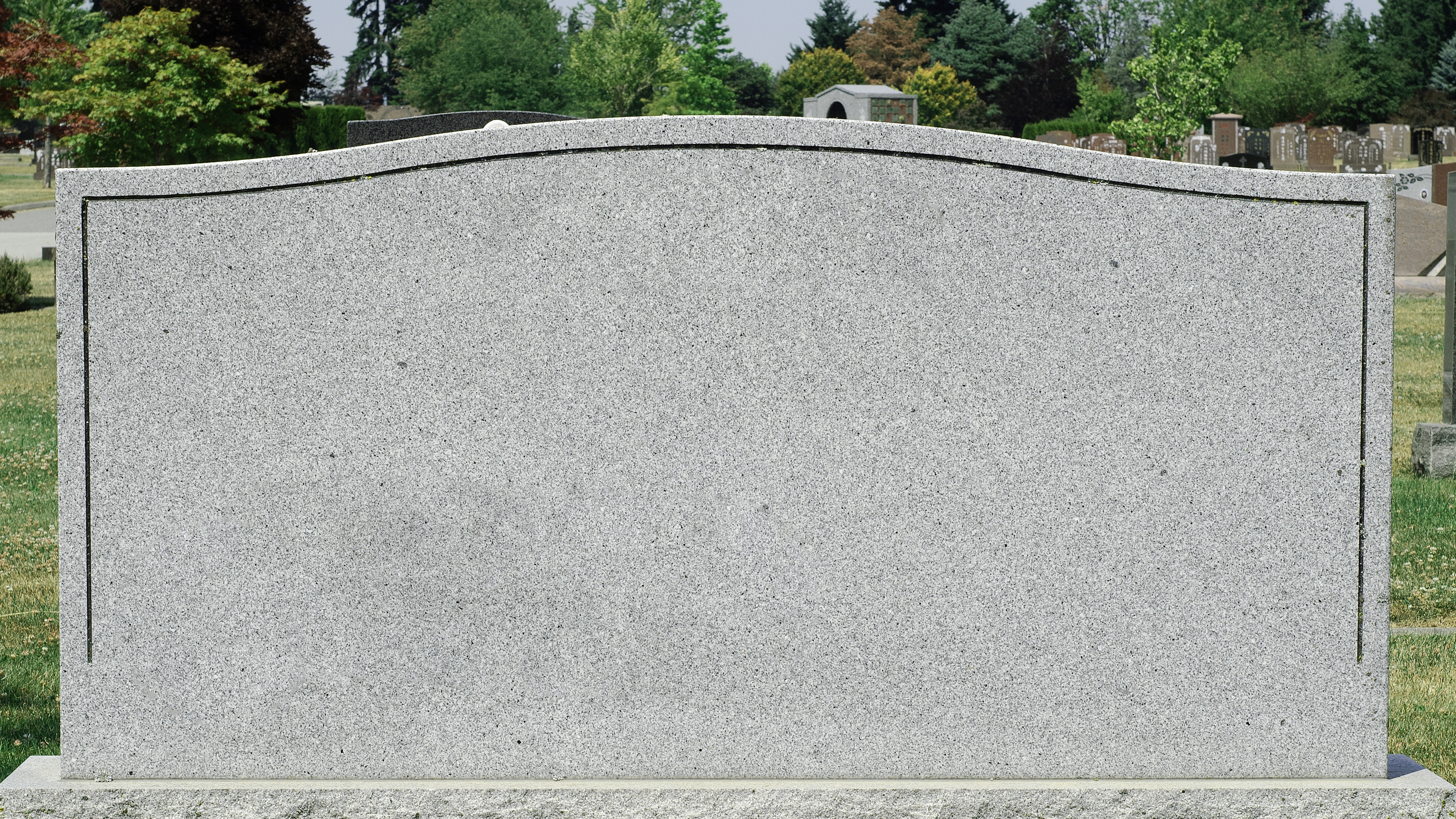 156 Insurance Companies Gone
Oak River Insurance Company
Old Republic
One Beacon
Peerless Insurance Company
Praetorian Insurance Company
Progressive
Property & Casualty Ins. Co. of Hartford
Protective
Providence Washington Insurance Co.
QBE Insurance Corp
Redland Insurance Company
Redwood Fire and Casualty Ins. Co.
Reliance Insurance Company
Republic Western Insurance Company
RLI Insurance Company
Security National Insurance Co.
Selective Insurance Company
Sirius American Insurance Co.
Sparta Insurance Company
Spirit Commercial Auto Insurance Co.
St. Paul
Starr Indemnity & Liability Ins. Co.
Stratford Insurance Company
T.H.E. Insurance Company
Transamerica
Transit Casualty Insurance Company
Transport Insurance Co.
Transportation Casualty Ins. Co.
Travelers
United Fire & Casualty
United National Insurance Company
United Public Insurance Company
USF&G
Utica Mutual Insurance Company
Vanliner Insurance Company
Wausau
Westfield Insurance Company
Westport Insurance Company
Zurich American Insurance Company
Continental Divide Insurance Company
Continental National
Continental Western Insurance Co.
Coonia
County Hall Insurance Company 
Credit General
Crum and Forster
Delos Insurance Company
Diamond State Insurance Company
Dubuque Fire & Marine
Empire Fire & Marine Insurance Co.
Endurance American Insurance Co.
Everest National Insurance Company
Excalibur Insurance Company
Falcon Insurance Company
Falls Lake National Insurance Co.
Fidelity and Guaranty Insurance Co.
Fireman’s Fund Insurance Company
First Acceptance Insurance Company
Frontier Insurance Company
GAINSCO
Gateway Insurance Company
General American
General Security Insurance Company
Generali Insurance Company
Global Hawk Insurance Company
Global Liberty
Gramercy Insurance Company
Granite State Insurance Company
Great American Insurance Company
Great Divide Insurance Company
GuideOne Property & Casualty
Gulf Insurance Company
Hallmark Insurance Company
Hannover Re Insurance Company
Hanover Insurance Company 
HarCo. National Insurance Company
Hartford Casualty Insurance Co.
Hartford Fire Insurance Company
Heritage Mutual
Highlands
Home Indemnity Company
Homestate/NY Merchant Bakers
ICW
Illinois National Insurance Co.
INA/Cigna
Indian Harbor Insurance Co.
Inscorp
Insurance Co. of the State of PA
Integon Indemnity Corp.
Intercargo
Interity Insurance Company
International Indemnity
James River Insurance Company
Jefferson Insurance Company
John Deere Insurance Company
Knight Specialty Insurance Company
Knightbrook Insurance Company
Legion Insurance Company
Liberty Mutual Insurance Company
Lincoln General Insurance Company
Lincoln National
MAPFRE Insurance Company
Maxum Casualty Insurance Co.
Maxum Indemnity Company
Meadowbrook Insurance Company
Mercury Insurance Co.
Millers Mutual
National American Insurance Co.
National Fire & Marine Insurance Co.
National General Insurance Co.
National Indemnity Company
Nationwide
New Jersey Manufacturers Ins. Co.
New York Marine & General Ins. Co. 
Nobel Insurance Company
Northland
Nova Casualty Company
Acceleration National Insurance Co.
Acceptance Insurance Company
Accident Insurance Company
Aegis
Aequicap Insurance Company
AIG
American Alternative
American National Insurance Co.
American Reliable
American Transportation Group
AmGUARD Insurance Company
Arch Insurance Company
Argonaut Insurance Company
Aries
Associated International
Associates Insurance Company
Athena
Atlantic Mutual
Atlas Financial
AXA
Balboa Insurance Company
Baldwin Sadler
Berkshire Hathaway Homestate Ins. Co.
Berkshire Hathaway Specialty Ins.
Brookwood Insurance Company
Calvert
Capital Mutual
Carolina Casualty Insurance Co.
Castlepoint Florida Insurance Co.
Castlepoint Insurance Co.
Cherokee Insurance Co.
Chubb National
Clarendon National Insurance Co.
CNA
Columbia Insurance Company
Commerce & Industry Insurance Co.
Connecticut Specialty
Continental Casualty Co. (C.N.A.)
Continental Casualty Company
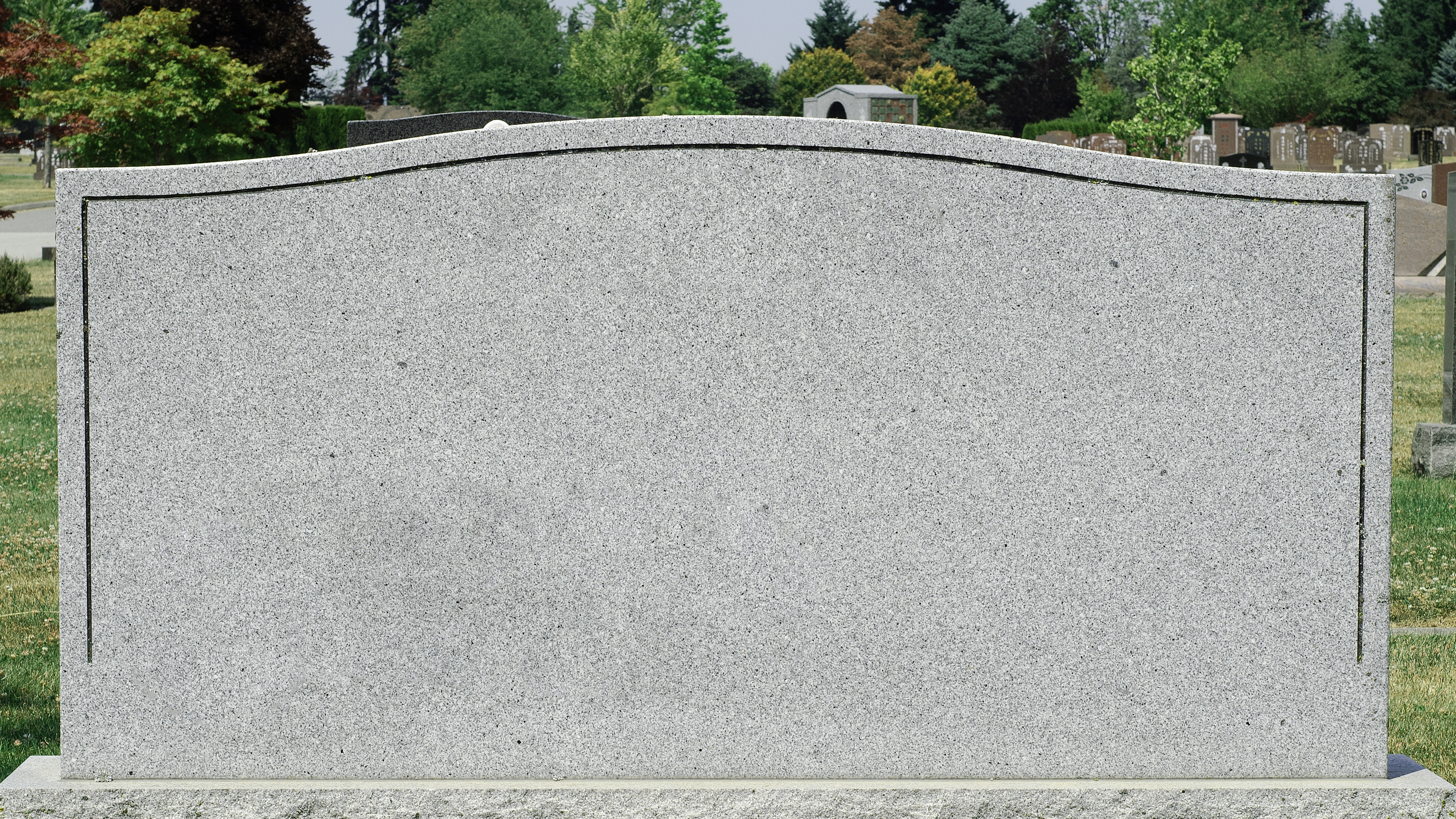 AGENDA
Introduction
Commercial Auto Insurance: Macro View
Why Are Claims Getting More Expensive?
What Can We Do to Fight Back?
Technology Themes
Planning Ahead for the Long Term
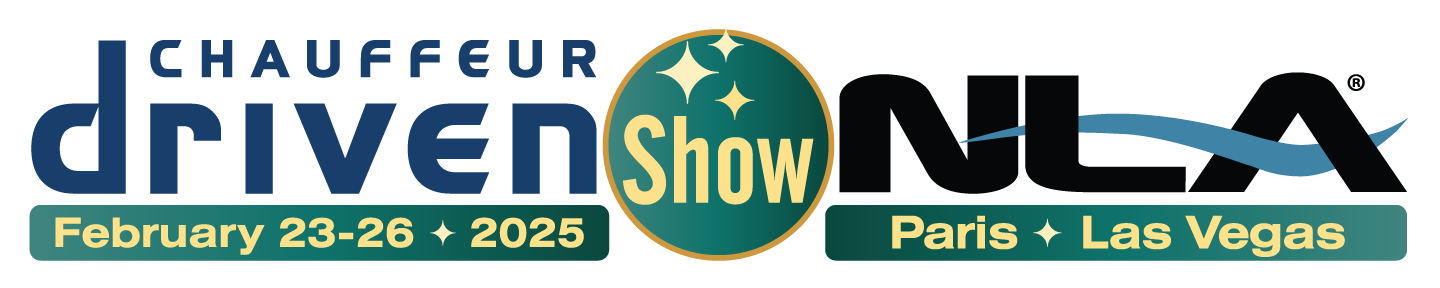 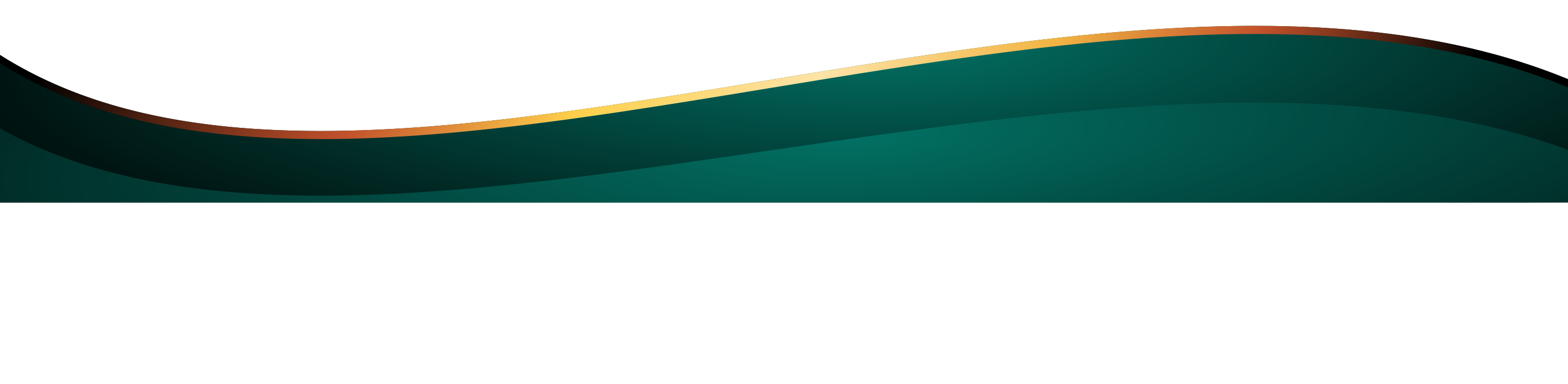 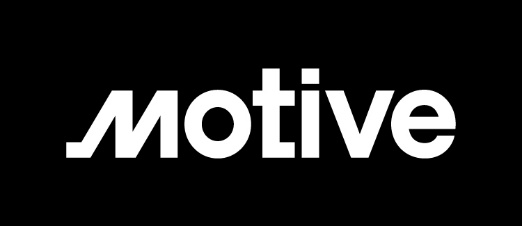 Audio Visual 
Sponsor
COMMERCIAL AUTO INSURANCE – MACRO VIEW
Commercial Auto – Net UW losses 2013-2023
Commercial Auto 2023 incurred $5B loss (AM Best)
Combined ratio 2023 – 109.2%  
First 6 months of ‘24 trending worse than ‘23 
Overall Commercial lines experience is strong
Liability most troubled, especially older years
Average loss per liability claim doubled since 2014
Economic and social inflation  
Rate vs. loss cost inflation 
Venue differences
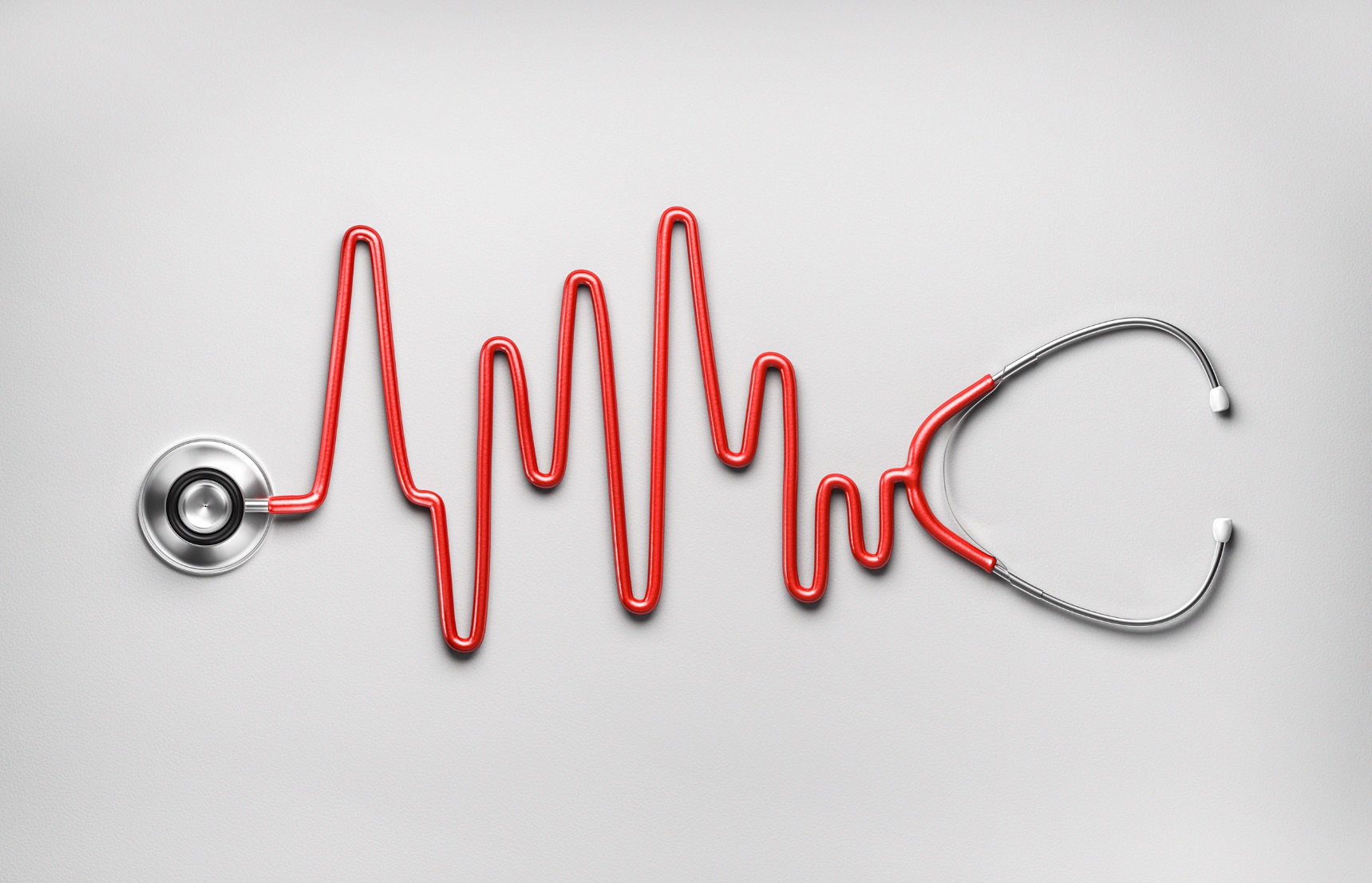 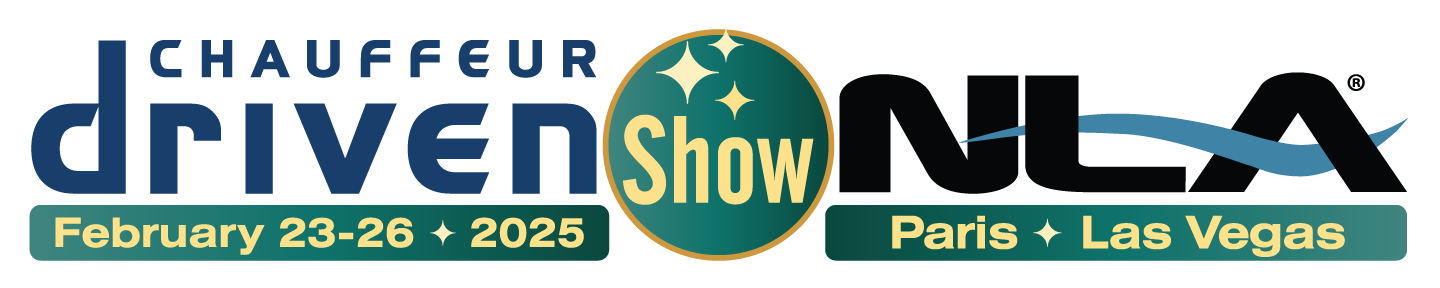 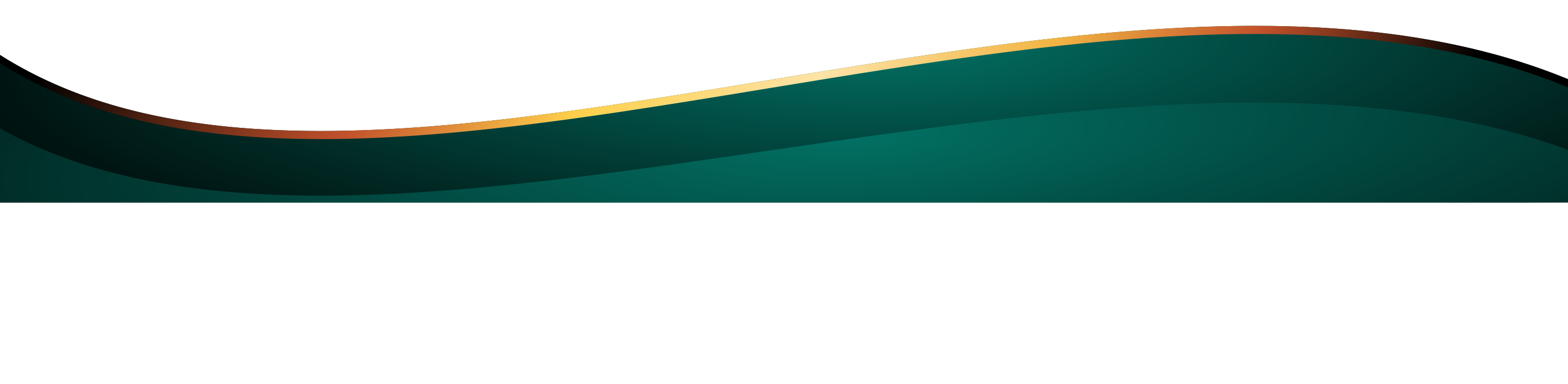 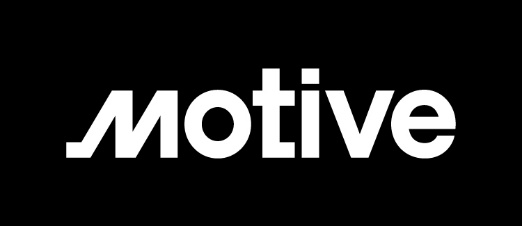 Audio Visual 
Sponsor
WHY ARE CLAIMS COSTS RISING?
Distracted Driving: Cars themselves are more distracting, smartphone use in vehicles and pedestrians, hands-free not as safe as many believe due to attention load 
Litigation & Medical Financing 
Increasing Medical Costs & New Science: TBIs, spinal, & other surgeries
Decline of Driving as a Career 
Fatigued Driving: Sleep apnea, medications, stress 
Aging Driver Pool 
Low Unemployment 
Road Congestion and Infrastructure Disrepair 
Raised Speed Limits
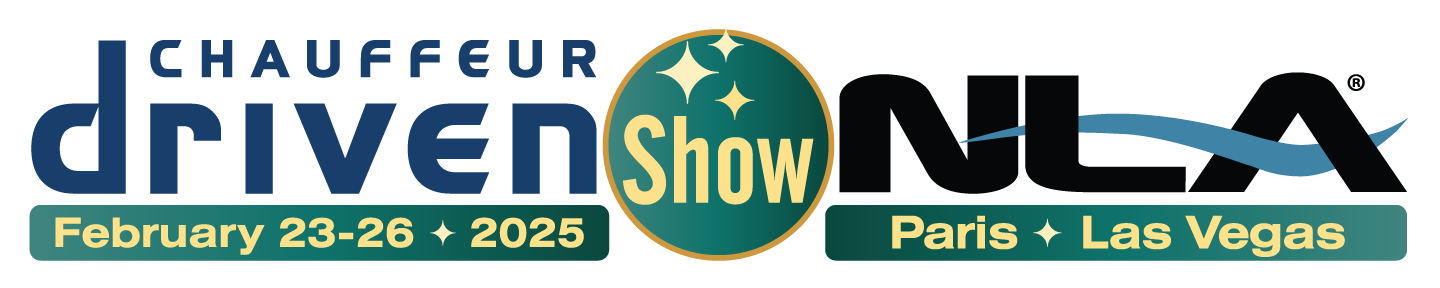 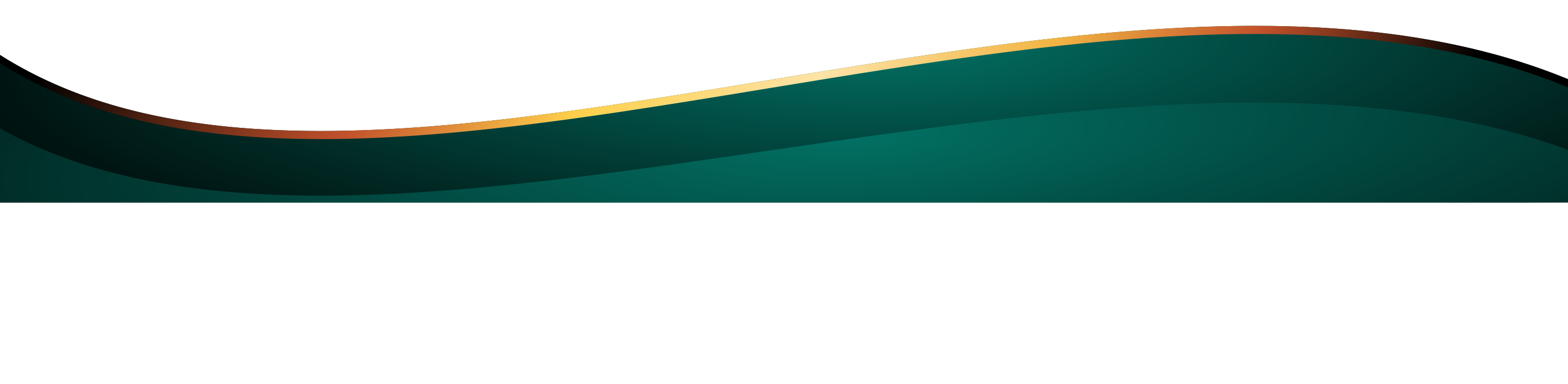 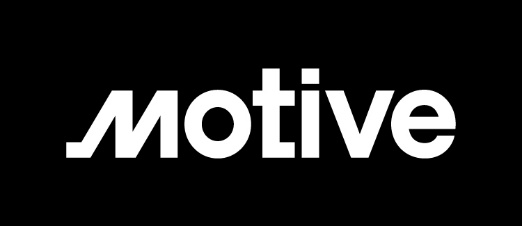 Audio Visual 
Sponsor
WHY ARE CLAIMS COSTS RISING? (PT. 2)
Drastic increase over time of claimants represented by attorneys 
Rise of national plaintiff brands and specialist attorneys  
Reptile Theory: trial strategy that attempts to activate jurors’ “survival mode” to award excessive damages
Legalization/decriminalization of marijuana (CO and WA had macro-frequency upticks) 
Increased Publicity: Adverse events including accidents, verdicts, driver criminal charges getting immense publicity on the internet, creating an impression of an unsafe industry 
Value of Money: Mega-lotteries, verdicts, athlete salaries, “billions”… The public has grown disconnected from real economic value 
Tariffs?
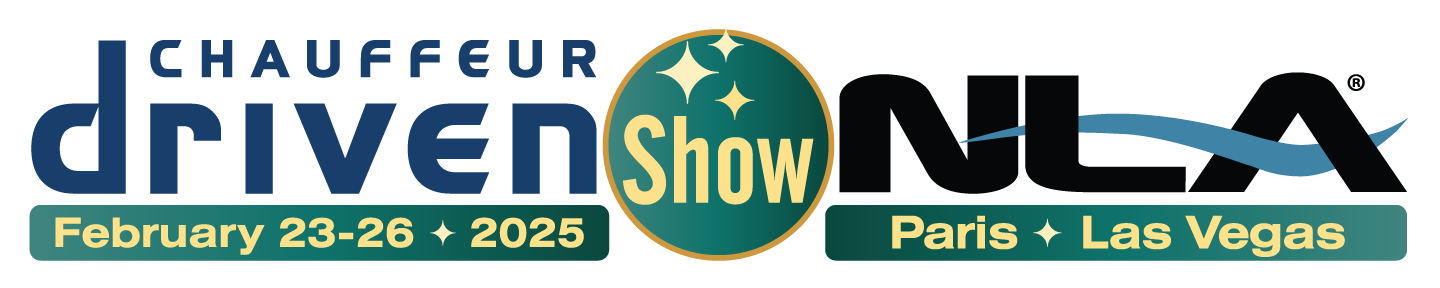 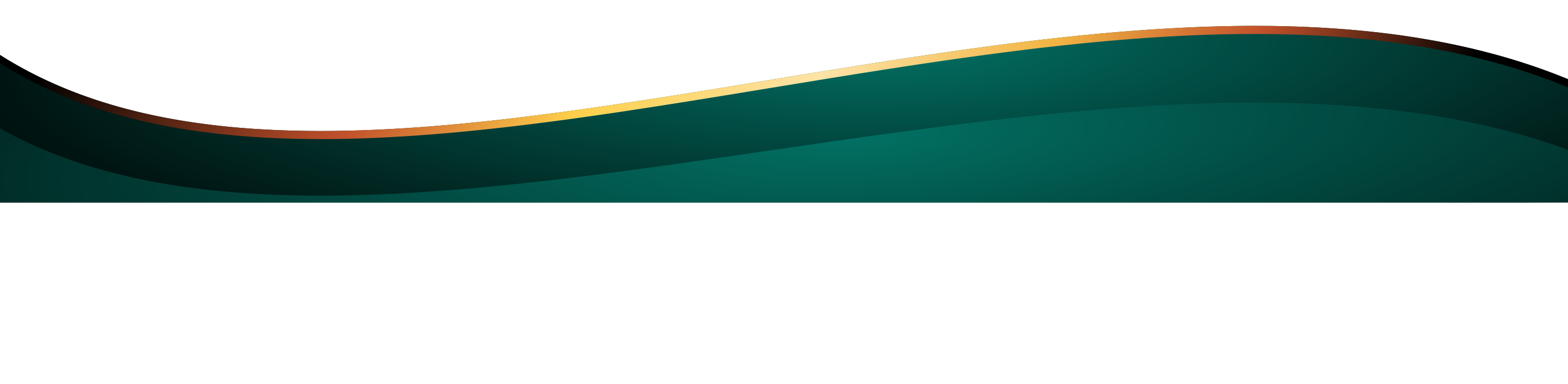 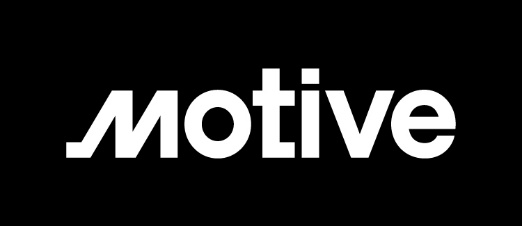 Audio Visual 
Sponsor
WHAT CAN WE DO TO FIGHT BACK?
Choose your insurance partners carefully!
Be an open book & utilize all resources  
Build direct relationships where possible
A culture of safety is measurable & imperative

The cheapest claim is the one prevented 
Cameras at a minimum  
Technology tools to help managers 
Share risk prudently
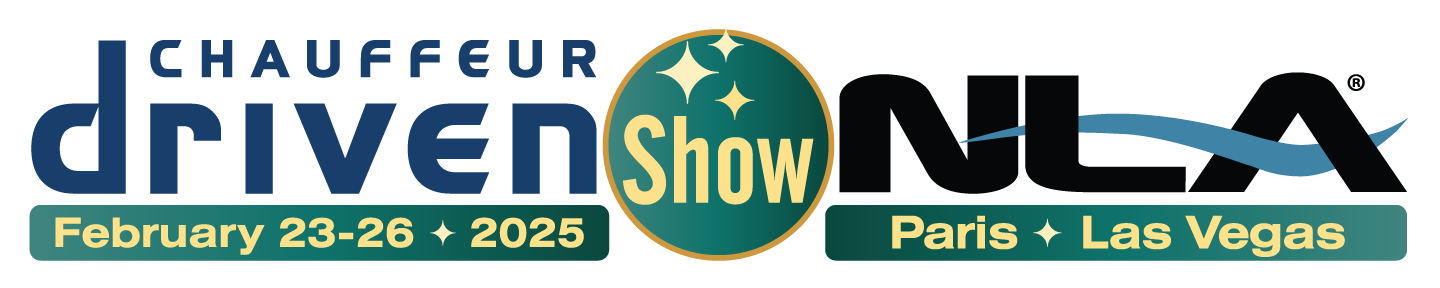 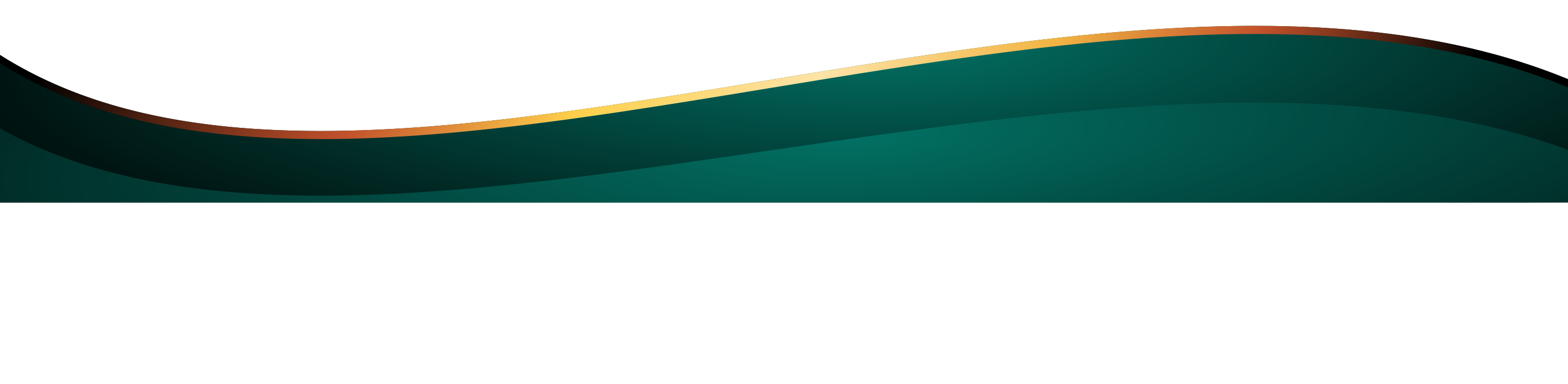 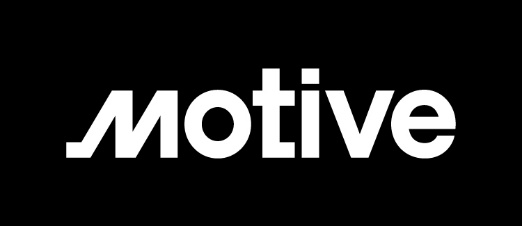 Audio Visual 
Sponsor
EMBRACE TECHNOLOGY & DEVELOP A PLAN
Cameras/Video Advantages & Limitations 
Telematics/Fleet Management Systems
Evolution of Driver Scoring and/or Incentives  
Data Analytics & Predictive Insights 
Electric & Autonomous Vehicles 
AI Everything
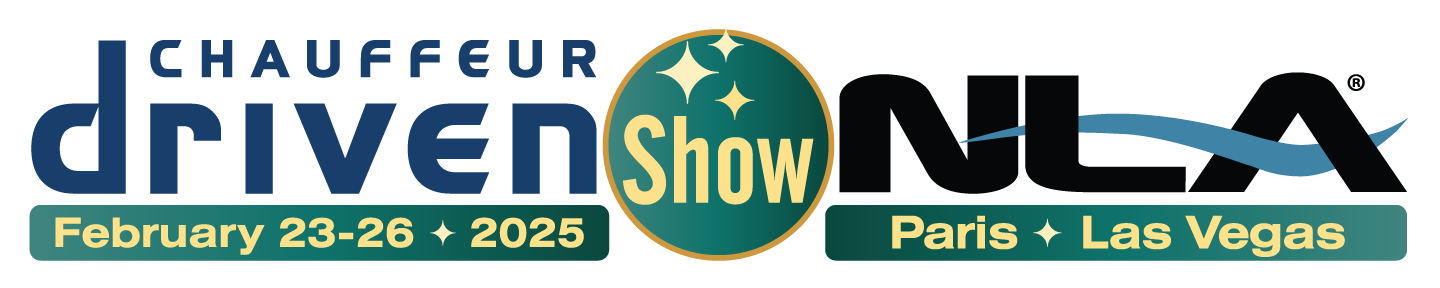 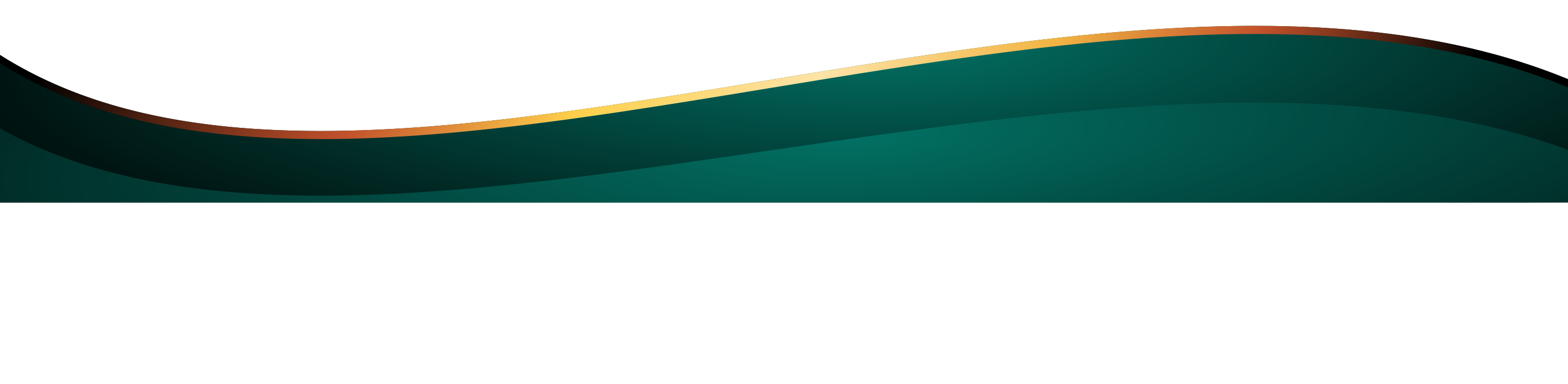 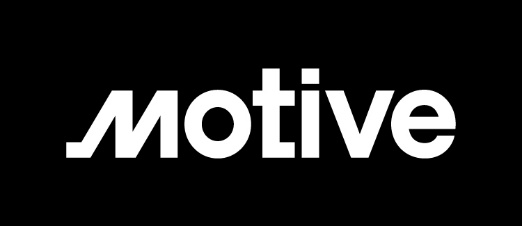 Audio Visual 
Sponsor
PLAN FOR YOUR NEXT RENEWAL TODAY
Have open and honest conversations with your insurance broker to understand what to expect for your next renewal
Set aside expected insurance increases in your annual budget
Create ways to communicate insurance increases to your customers
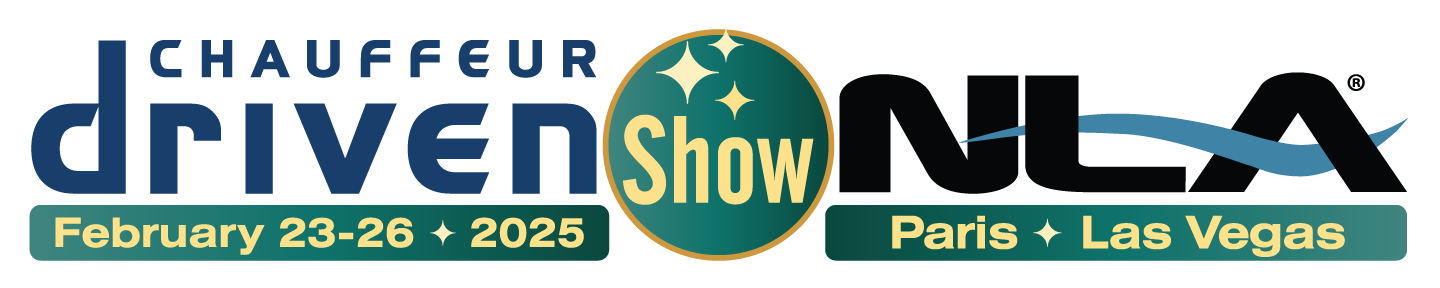 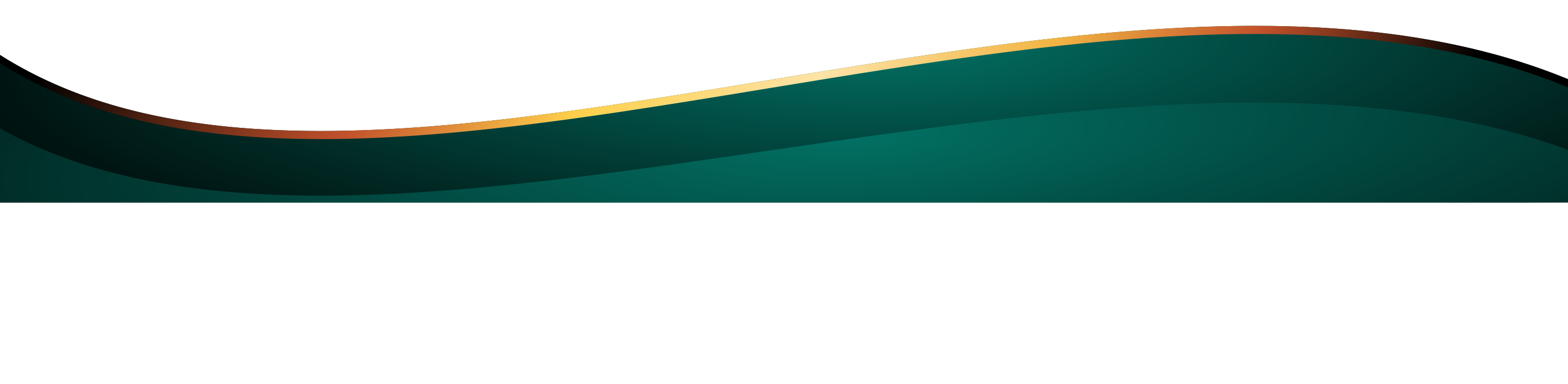 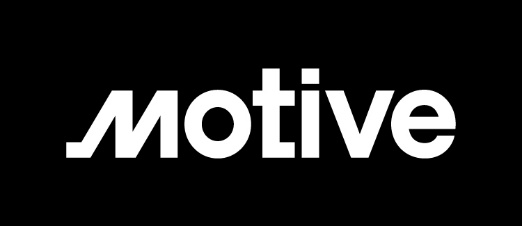 Audio Visual 
Sponsor
Managing the Evolving 			Insurance Landscape
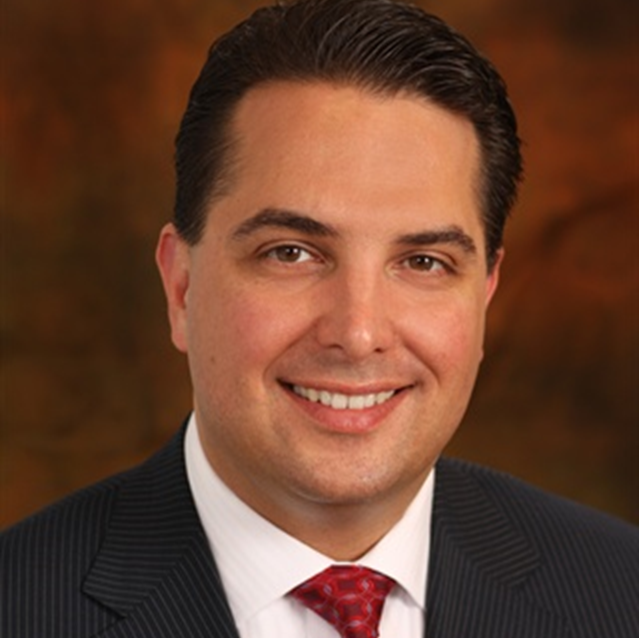 Matt Daus
Windels Marx
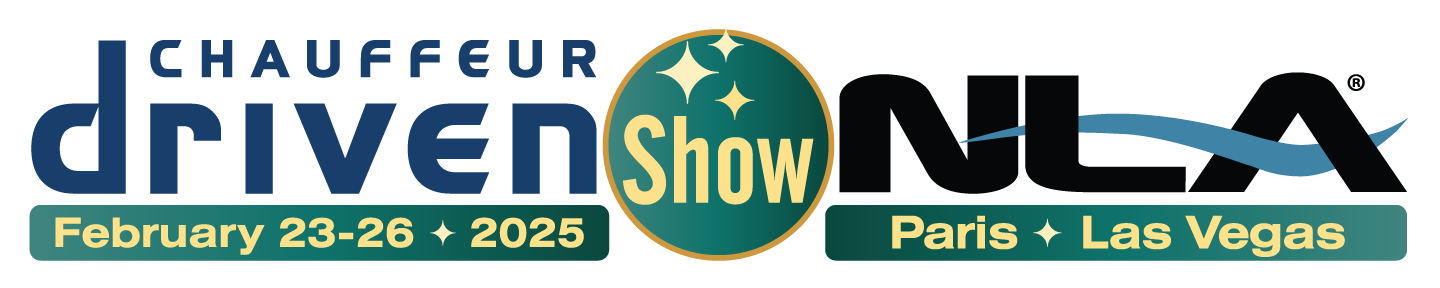 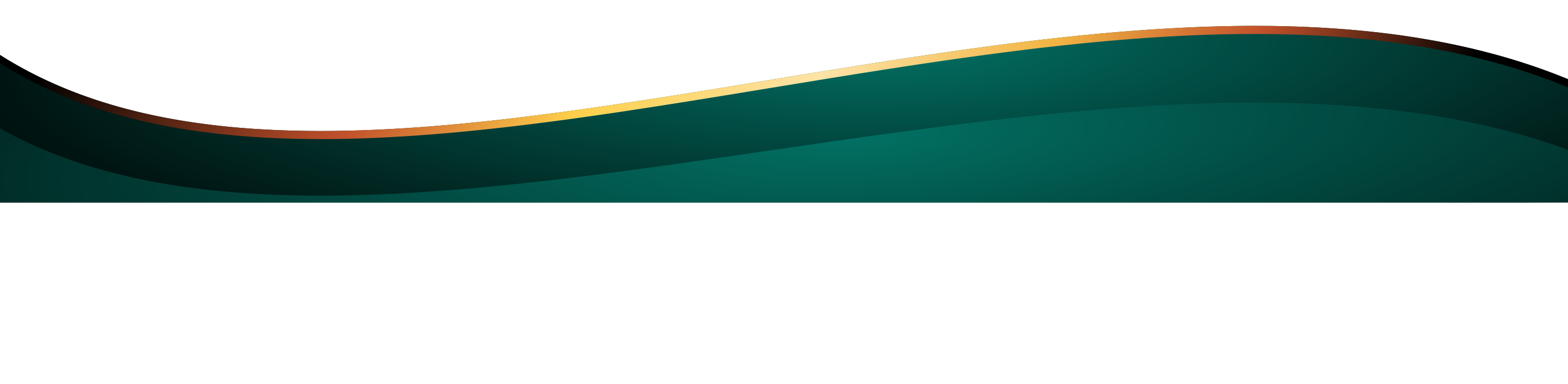 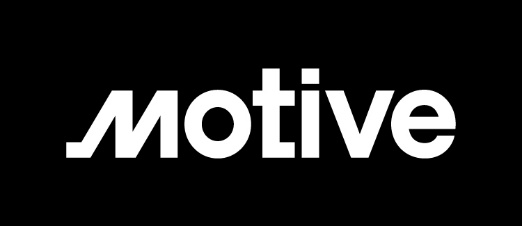 Audio Visual 
Sponsor
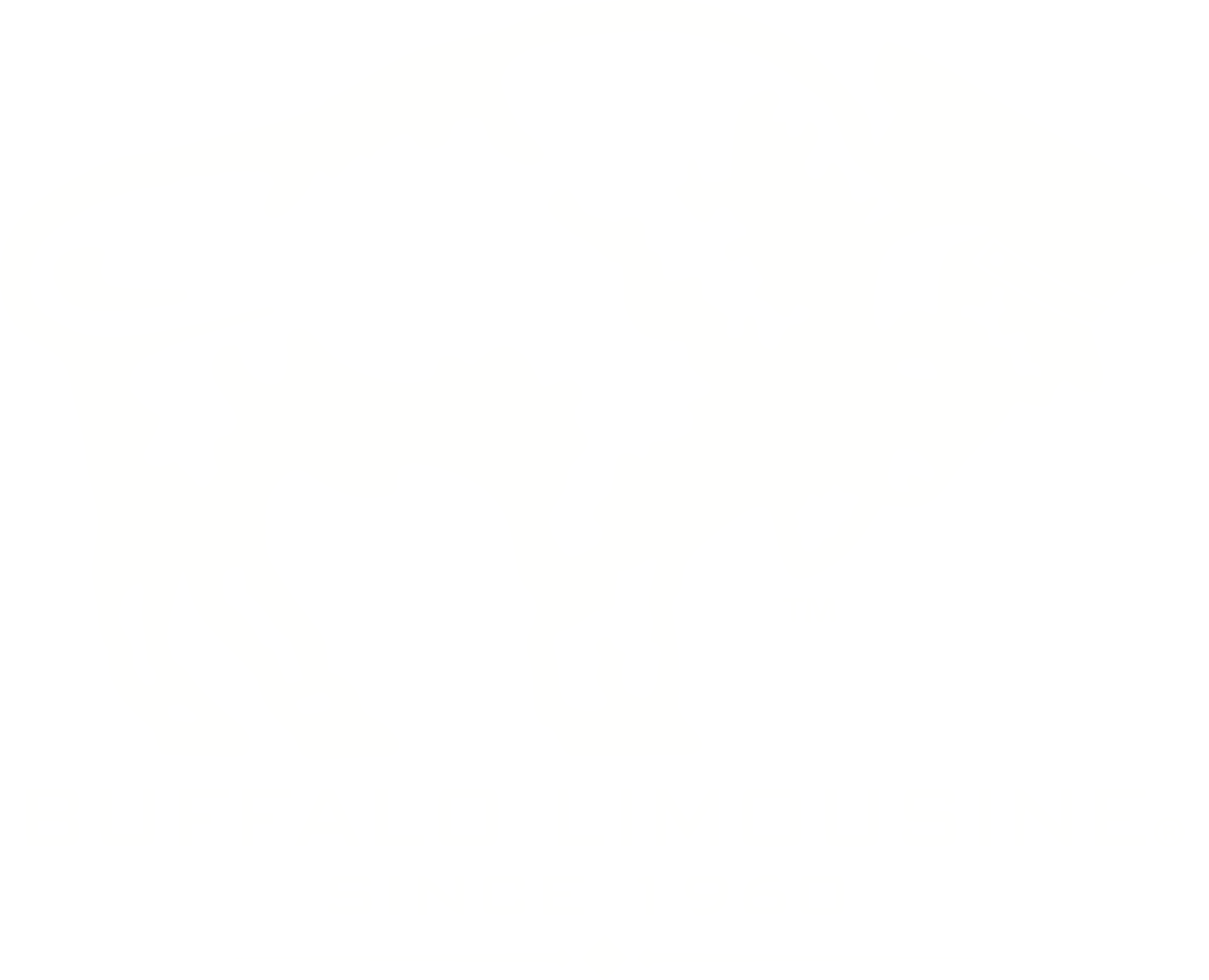 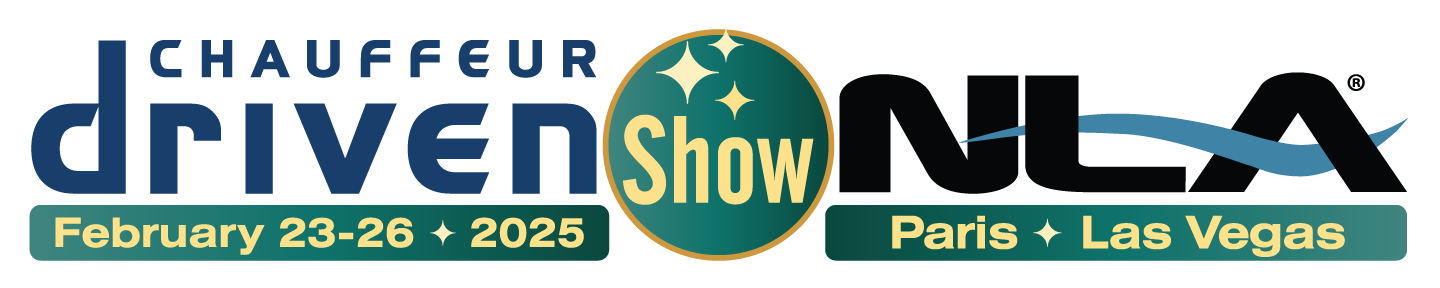 Coffee Sponsor
Matthew W. Daus, Esq.
Former Commissioner/Chair/CEO & General Counsel, New York City Taxi & Limousine Commission 
President, International Association of Transportation Regulators (since 2009) iatr.global
Transportation Technology Chair, University Transportation Research Center, City University of New York at The City College of NY utrc2.org
Partner, Chair & Founder of Transportation Practice Group, Windels Marx Lane & Mittendorf, LLP windelsmarx.com
Contact: mdaus@windelsmarx.com or 646.261.1590
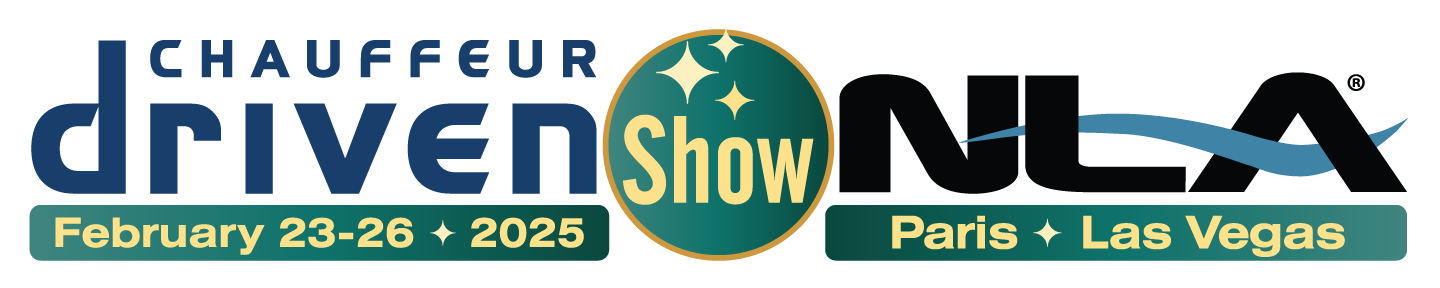 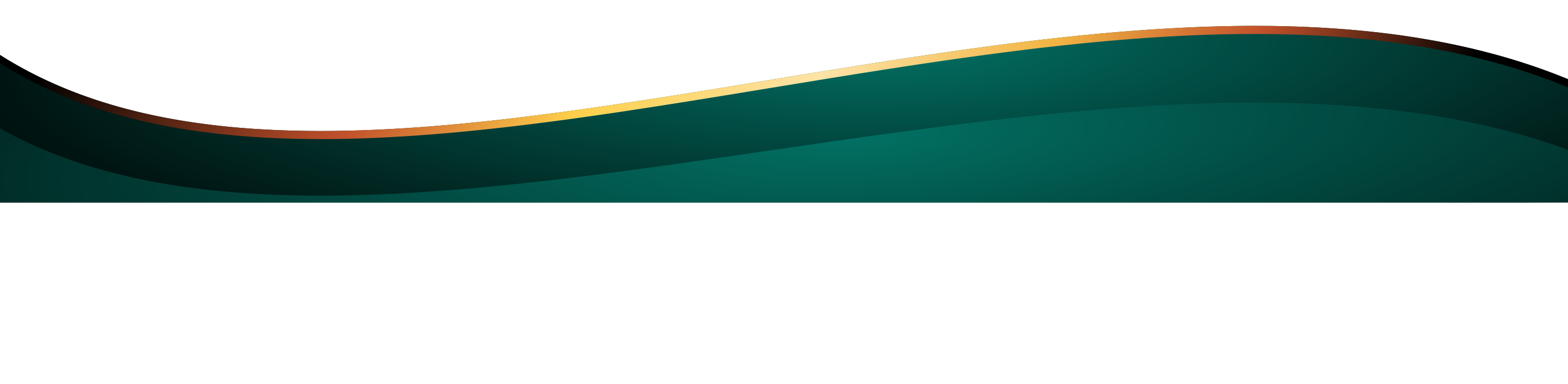 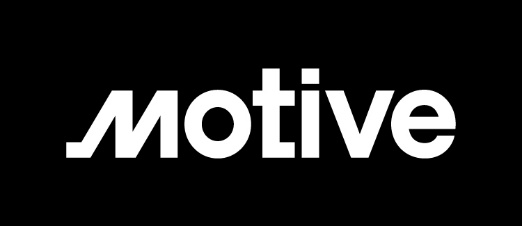 Audio Visual 
Sponsor
New Report – Curbing the Limousine Insurance Crisis: For-Hire Vehicle Insurance Reform
UTRC is preparing a report on the for-hire insurance system and reform measures
Methodology:
NLA member survey to identify issues, root causes, and possible solutions
Interview and consult with state limousine associations to identify the local challenges and assess the political landscape for insurance reform
Peer review by leading insurance and risk mitigation experts
Recommend a Plan of Action with short-term, mid-term & long-term solutions:
Insurance Reform: Adjusting no-fault and liability limits, rate approval process
Telematics for Risk Mitigation & Price Relief
Non-traditional innovative insurance options to stabilize premiums: Excess/surplus insurance policies, captive insurance models
Tort Reform: Reducing frivolous lawsuits to lower litigation costs and insurance premiums
Foster Competition: Attract new market players and drive down costs
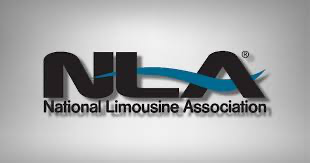 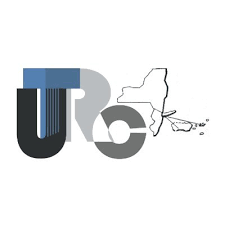 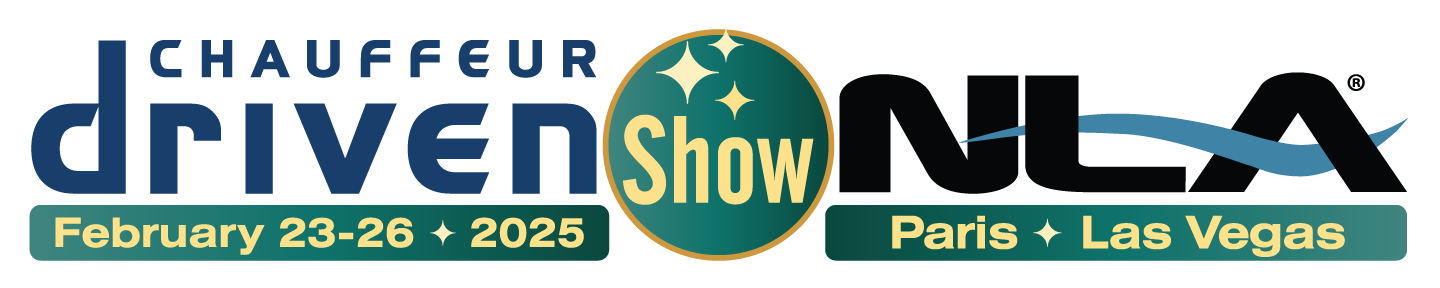 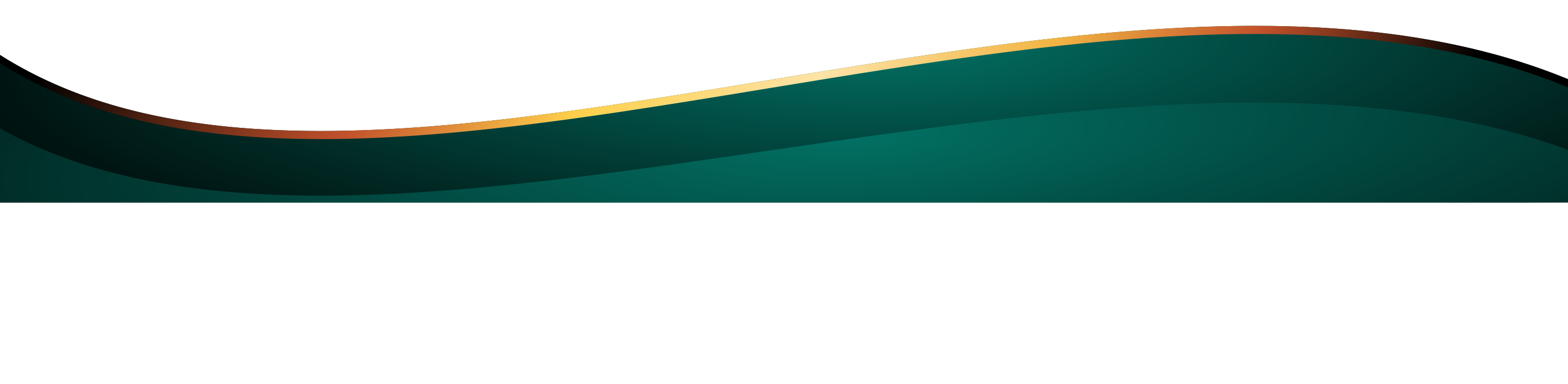 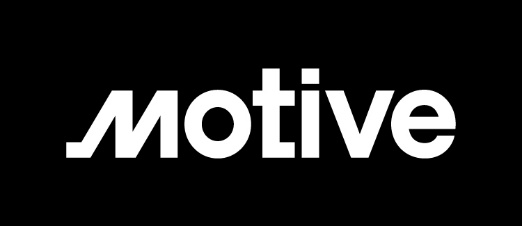 Audio Visual 
Sponsor
Where Is Insurance “So Damn High”?
Insurance premiums are increasing everywhere, including…
Maryland: Legislative changes over the past year increased insurers’ financial responsibility
Florida, Michigan, New York: “No-fault” systems speed-up claims and provide opportunities for insurance fraud
Florida, Louisiana, Nevada: Insurers face weather-related damages from hurricanes and wildfires, causing unrelated losses
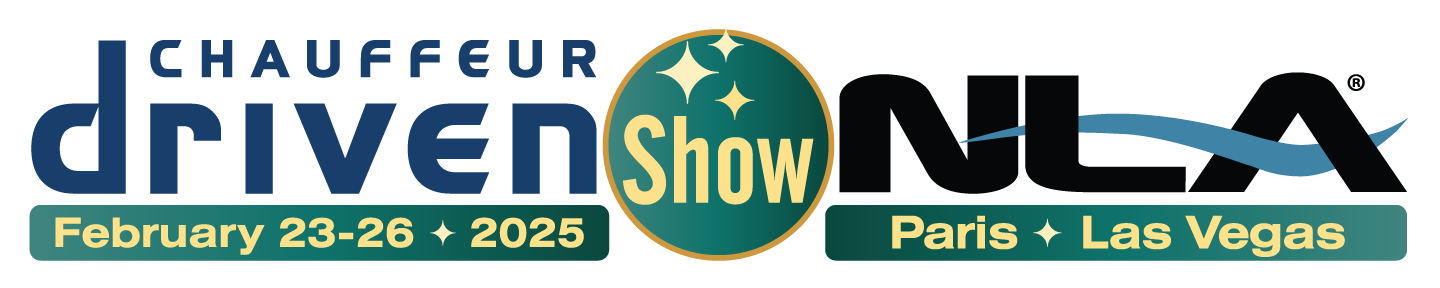 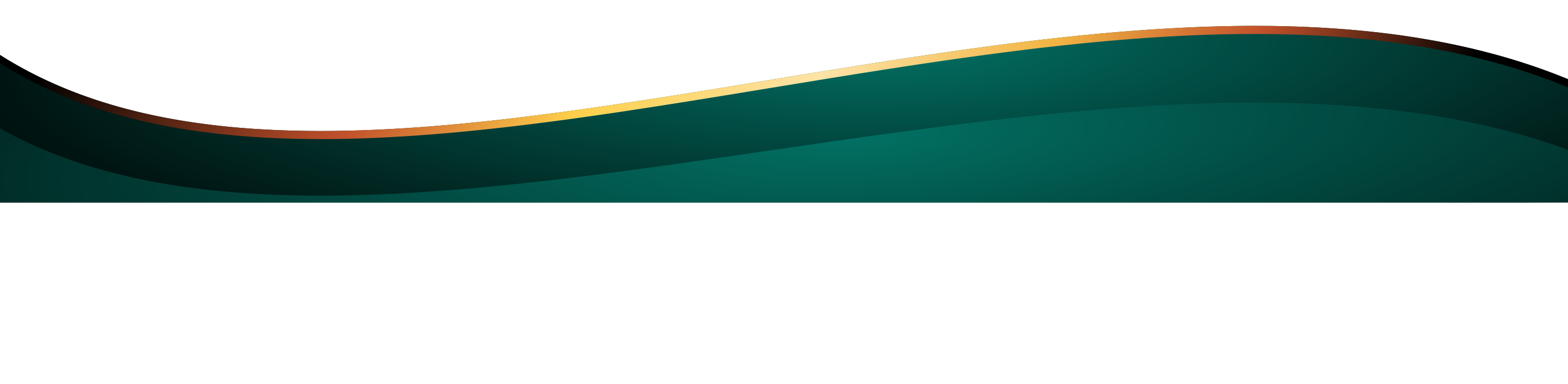 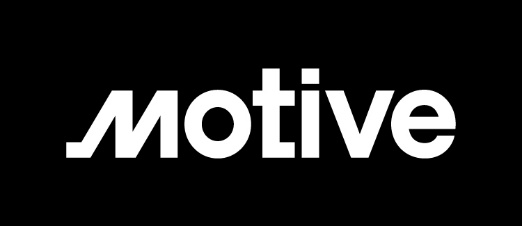 Audio Visual 
Sponsor
Where Else Is Insurance “So Damn High”?
Washington, D.C.: Vehicle theft 3x national average, hectic traffic patterns, traffic fatalities increased 41% 2022-23
South Carolina: Most traffic fatalities per vehicle-miles-traveled, hurricane & tropical storm risk, legislative changes increasing insurer responsibility
Colorado: Second-most vulnerable state to hail damage
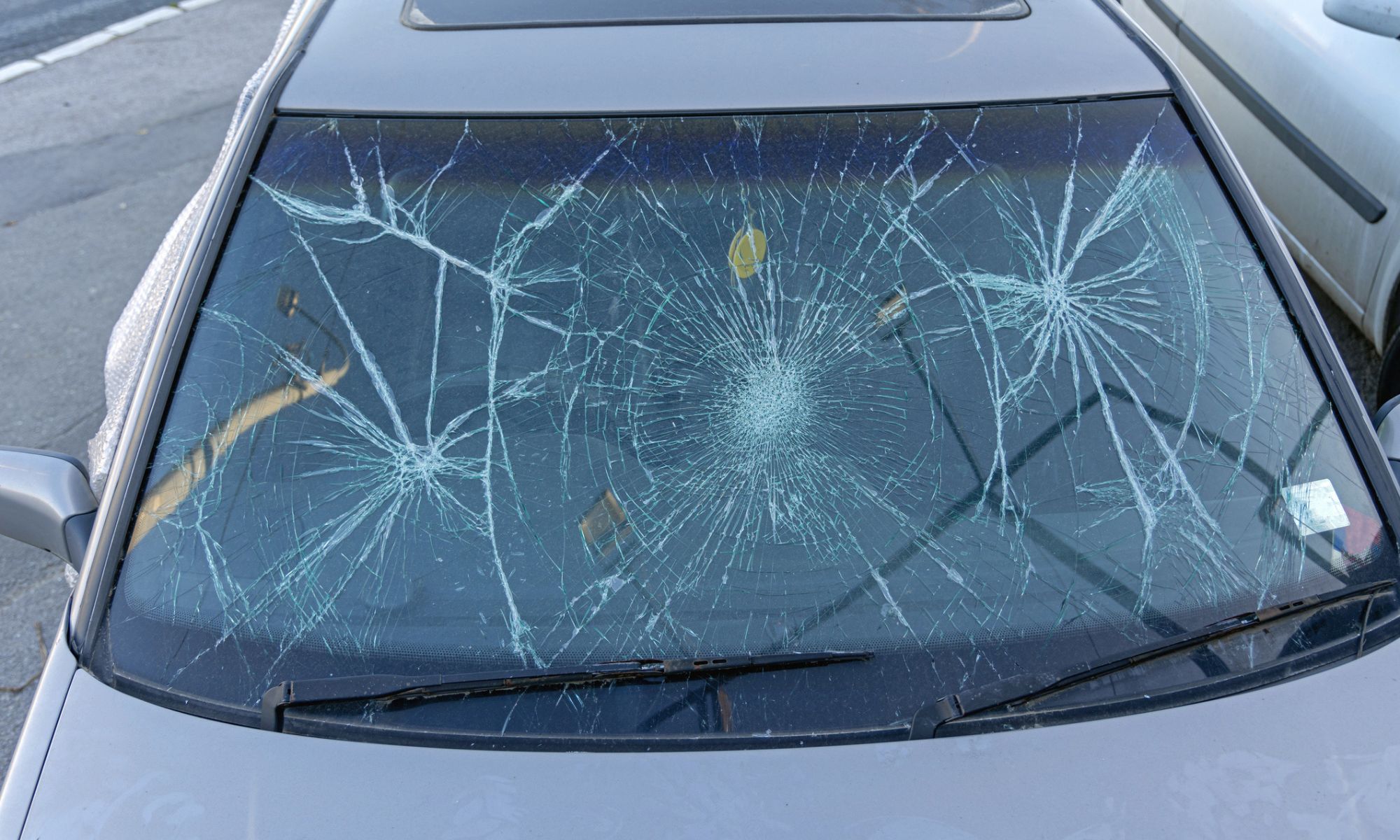 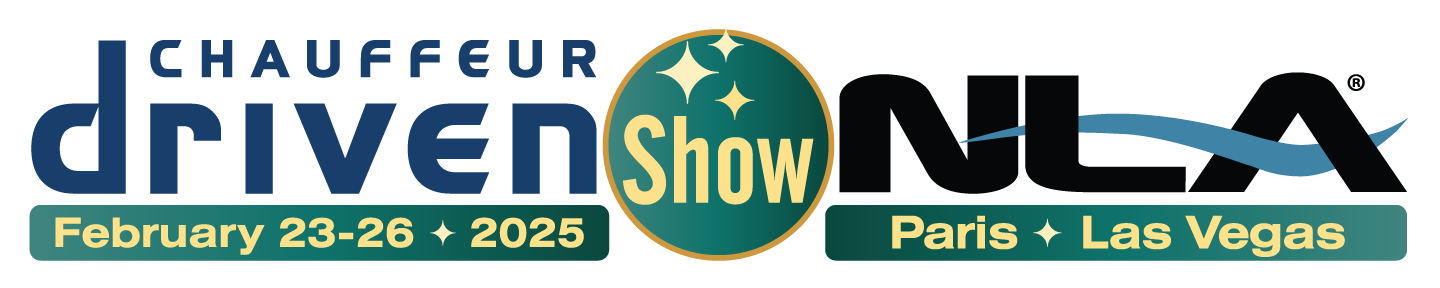 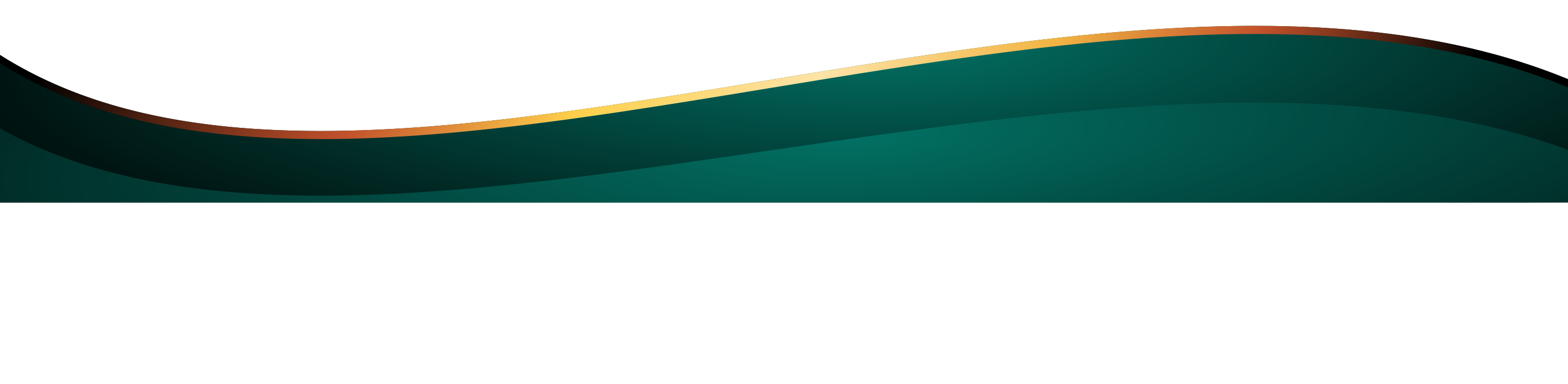 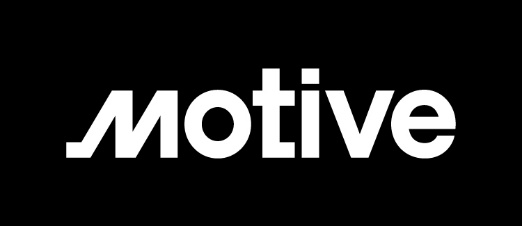 Audio Visual 
Sponsor
Root Causes of Higher Insurance Costs
Higher Claim Payouts: Larger claim sizes (severity), increase in the number of claims, and rising costs of vehicle repairs, replacement parts, medical expenses
Advanced technology and materials are most costly to repair
Litigation and Legal Costs: Rise in litigation costs, jury awards and settlements
Distracted Driving: Increased accidents from smartphone use 
Impact of Inflation: Affects cost of everything from auto parts to labor = more expensive repairs and medical bills
COVID-19: Surge in reckless driving post-lockdown + more severe accidents = higher claim costs
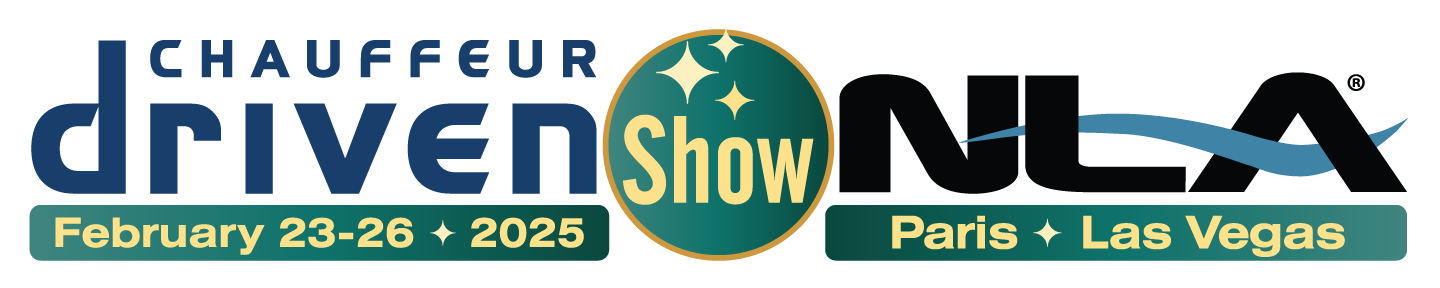 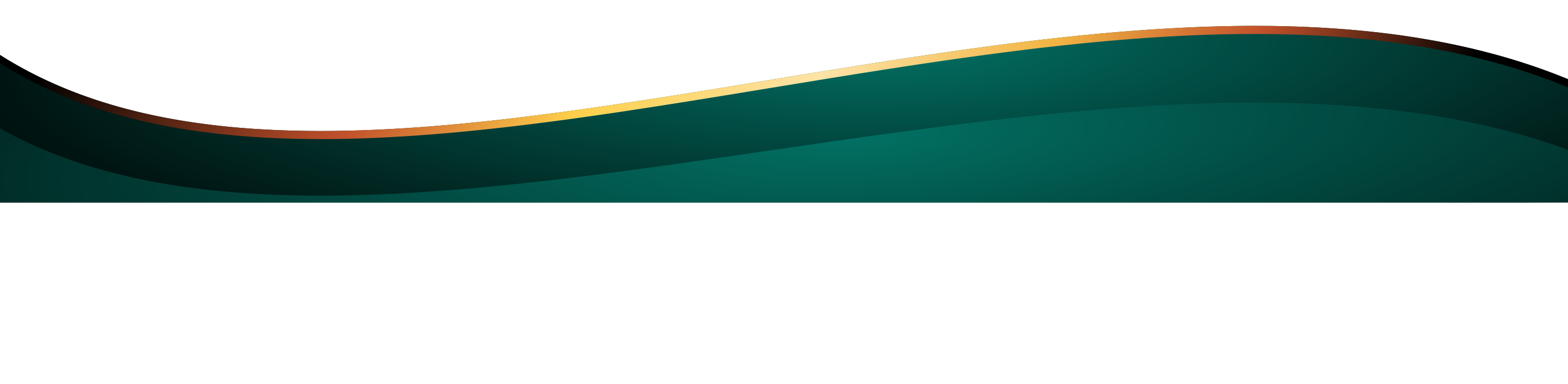 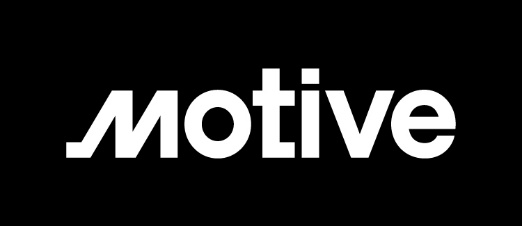 Audio Visual 
Sponsor
Combined Ratio
How much a carrier pays out in claims and costs compared to how much it earns from premiums
Ratio < 100% = underwriting profit
Ratio > 100% = significant underwriting losses  increased premiums
Commercial Auto averaged a combined ratio of 108% over the past 13 years and 113.3% in 2023
Insurers spent $1.13 for every $1.00 received in premiums
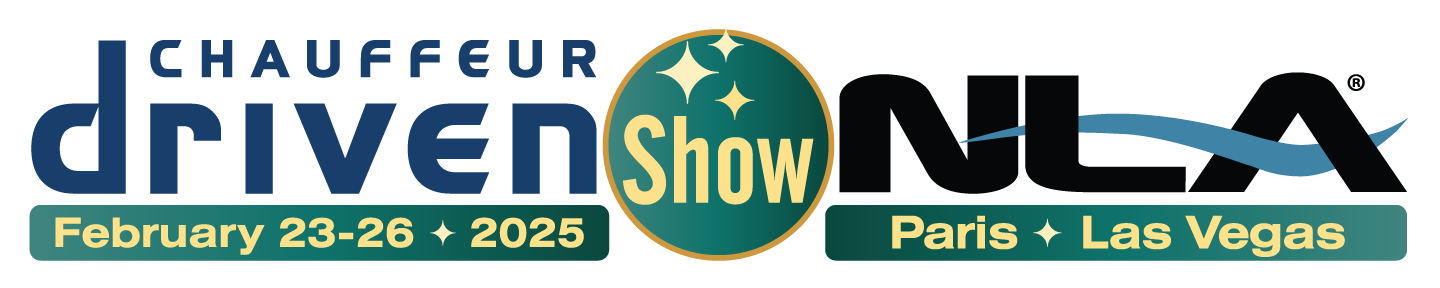 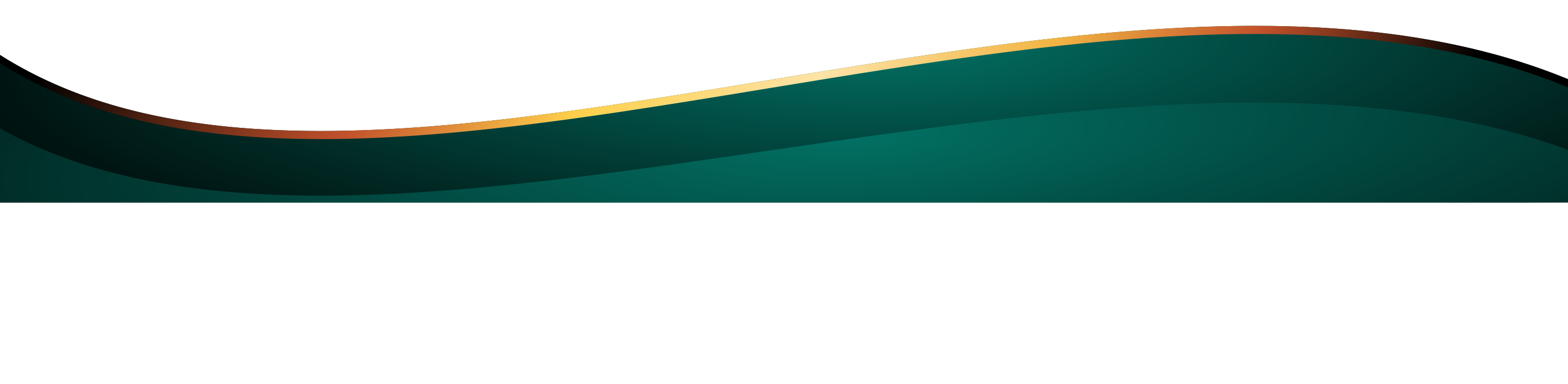 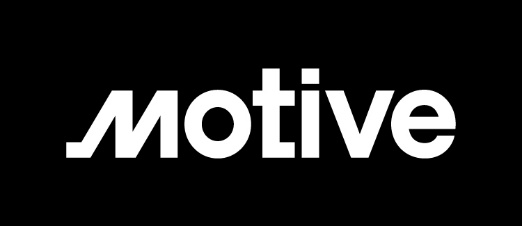 Audio Visual 
Sponsor
What Can Operators Do to Reduce Costs Now?
REDUCE RISKS:
Telematics
Implement Safety Programs
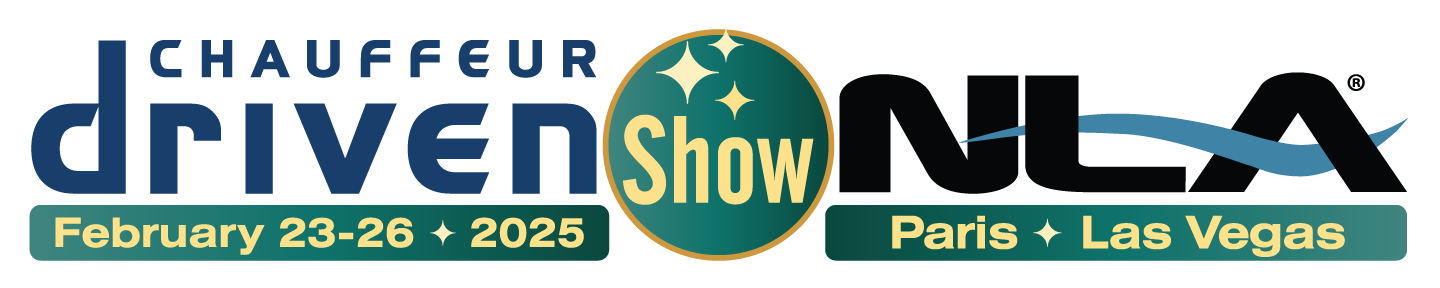 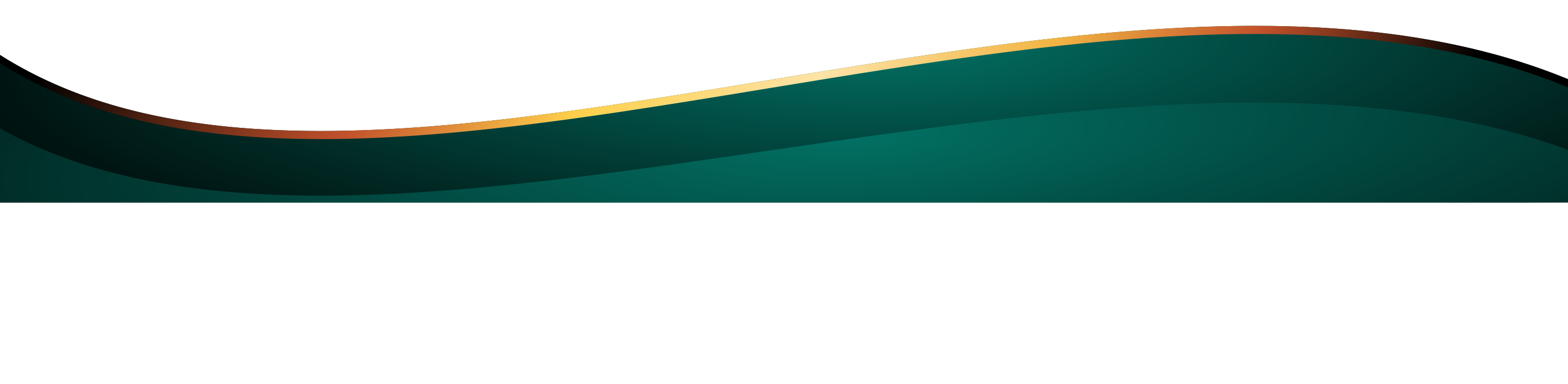 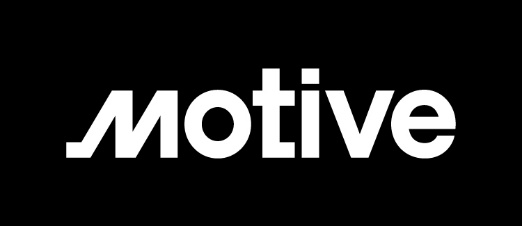 Audio Visual 
Sponsor
Deploy Telematics NOW!
Cameras and devices collect driving data
New systems can alert to the risk of a collision or distracted driving prior to the event to help prevent it
Evidence can be used to verify claims
Reduce fraud
Reduce claims
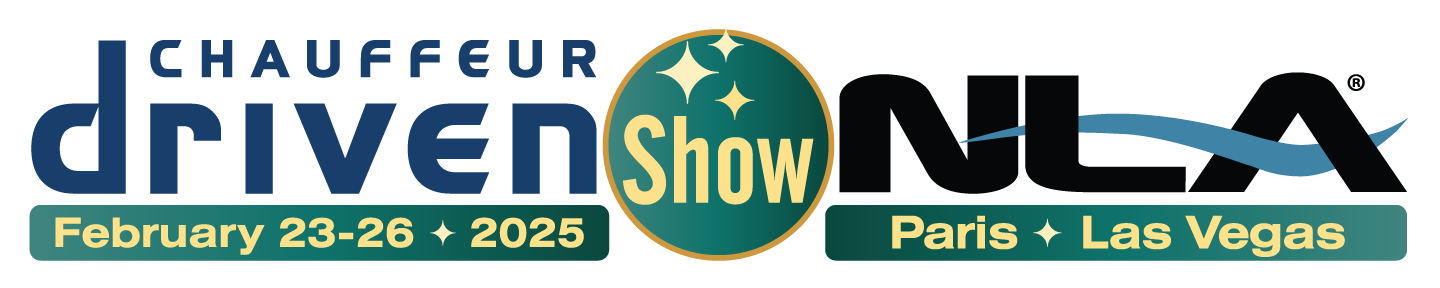 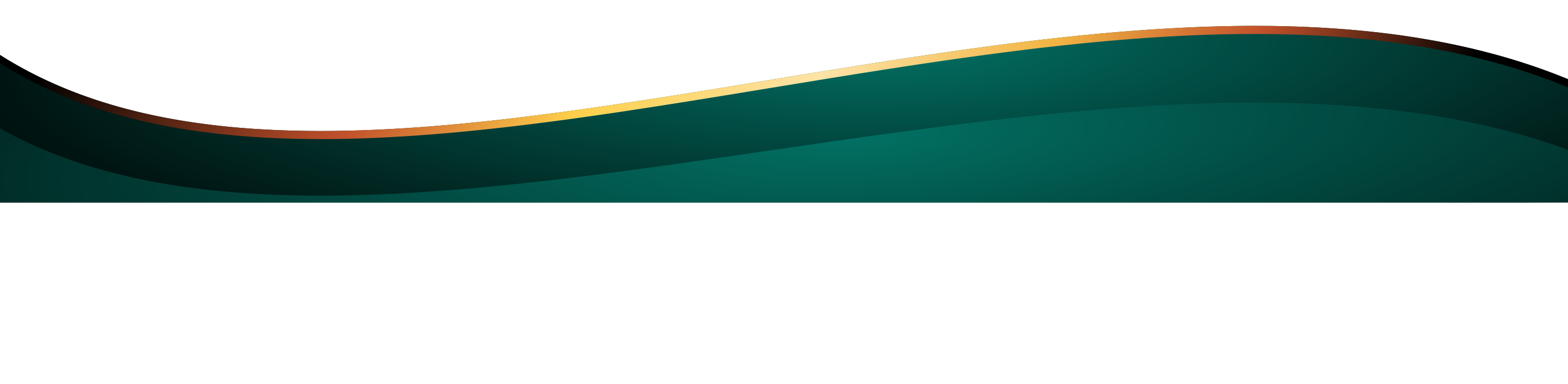 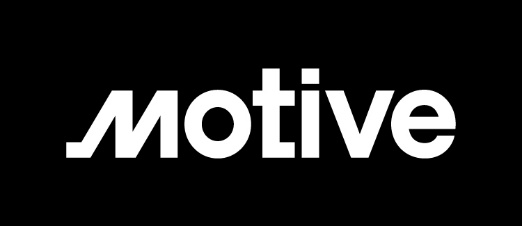 Audio Visual 
Sponsor
Telematics Reduces Claims – BIG TIME!
Safer drivers reduce frequency/size of claims
Telematics insurance policies, on average, result in 50% fewer claims vs. non telematics policies (Ptolemus Consulting Group Data)
Usage Based Insurance (UBI) uses driving habit data to calculate policy premiums
In-vehicle device or phone app collects driving data and sends to the insurance company  insurance company uses data to calculate  premiums
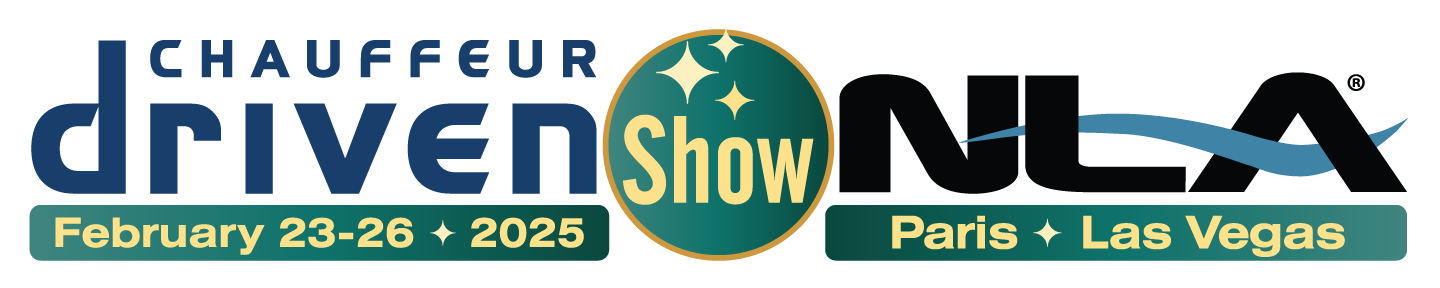 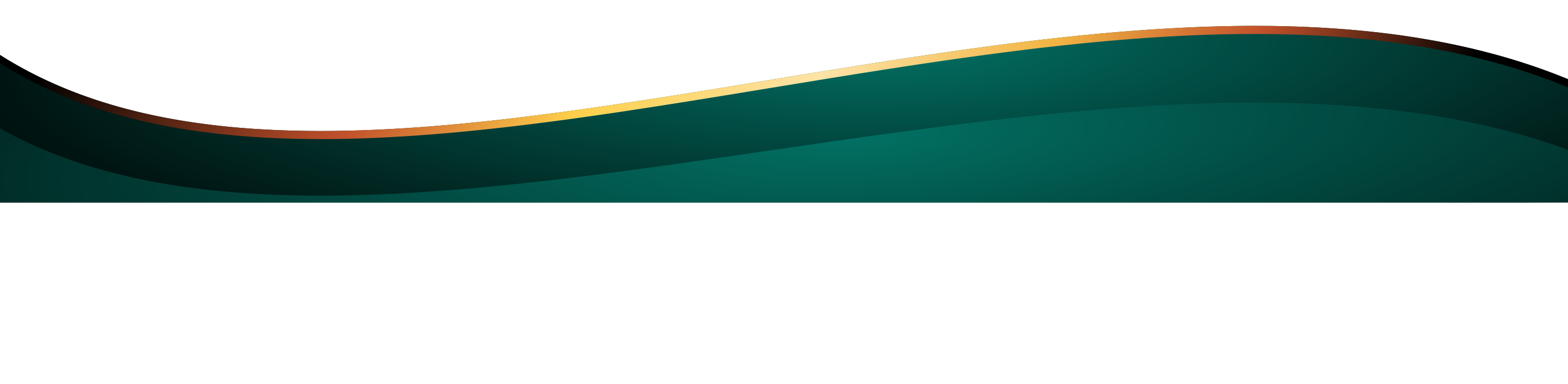 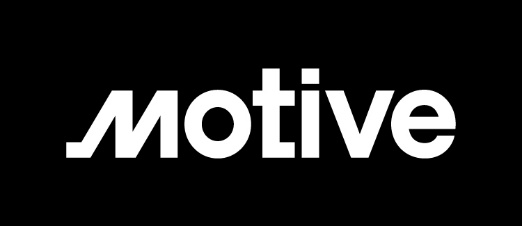 Audio Visual 
Sponsor
Telematics - Financial Benefits
Insurance discounts
Negotiate reduced deductibles
Long-term premium reductions
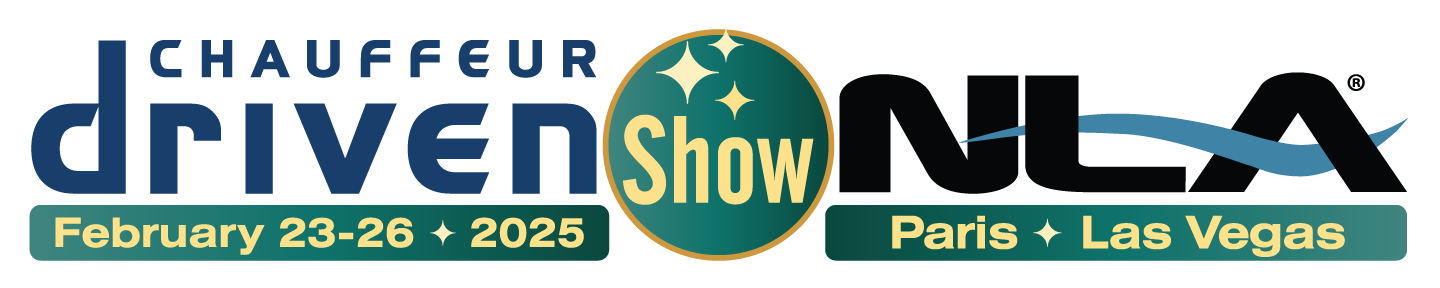 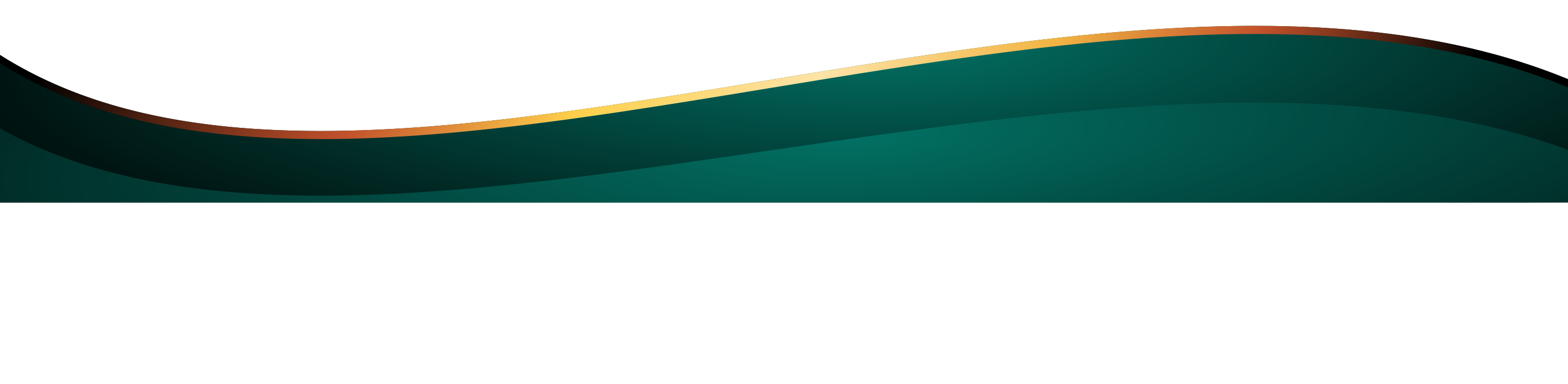 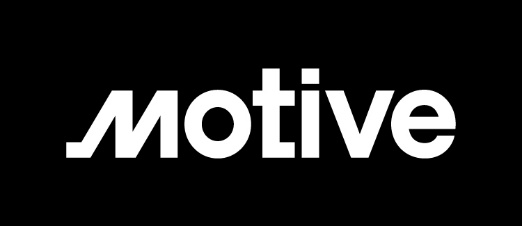 Audio Visual 
Sponsor
Telematics – Contractor Labor Issues
Operators might be hesitant to require I/Os to use telematics due to concerns about worker classification
If regulators mandate telematics, it could help operators to avoid worker classification disputes
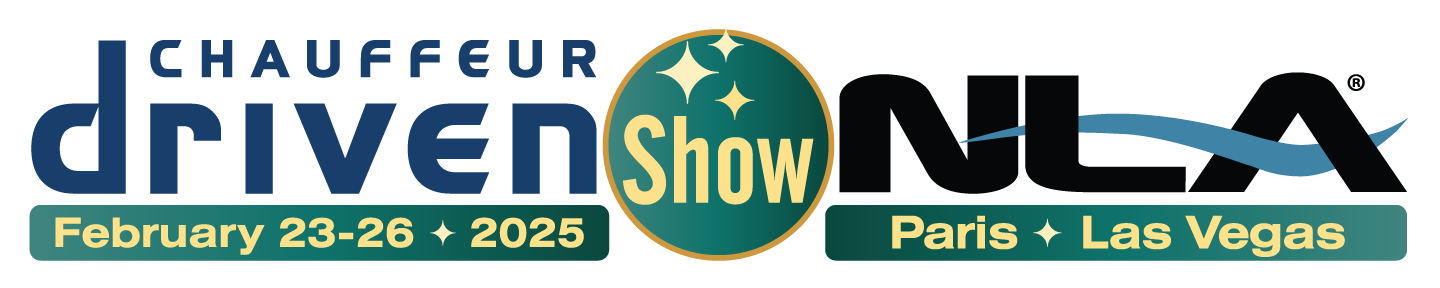 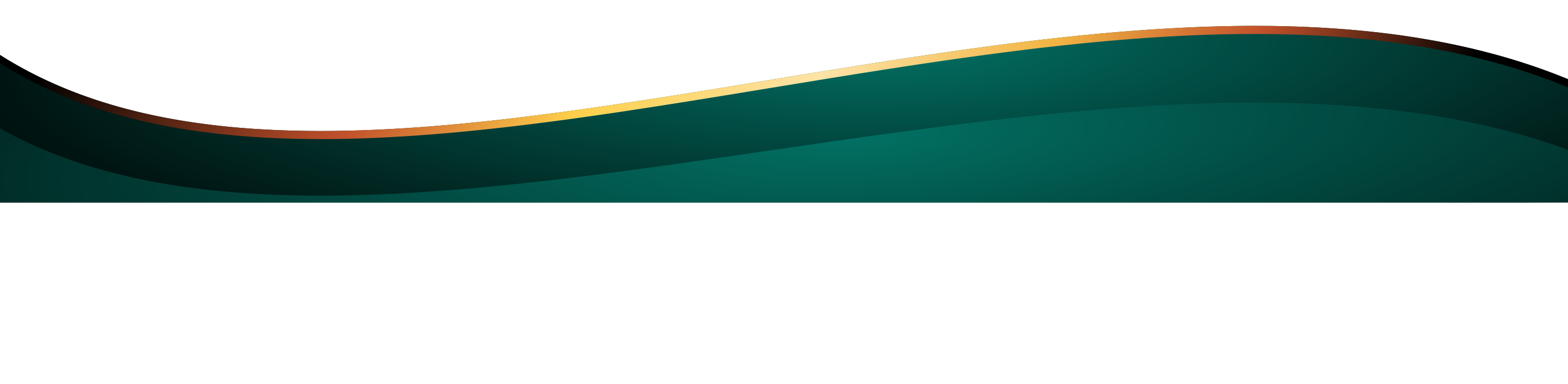 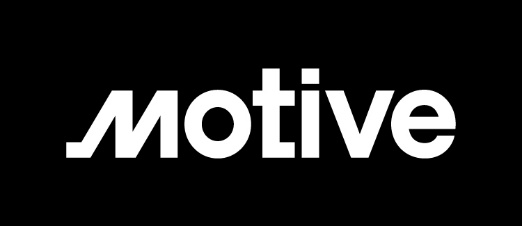 Audio Visual 
Sponsor
Institute a Safety Program
Telematics monitoring (AI)
Defensive driving courses
Safety incentive programs
More $, awards
Fleet diversification
Review Central Analysis Bureau (CAB) Report & FMCSA Safety Ratings
See NLA’s Best Insurance Practices Document
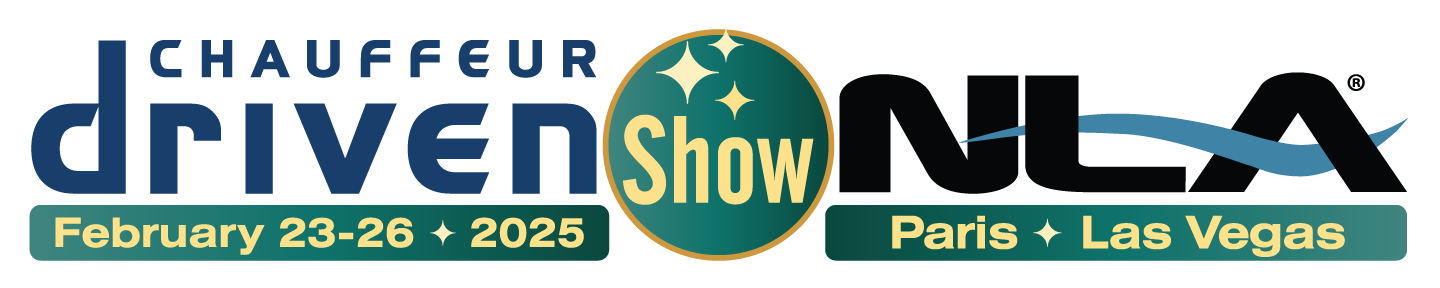 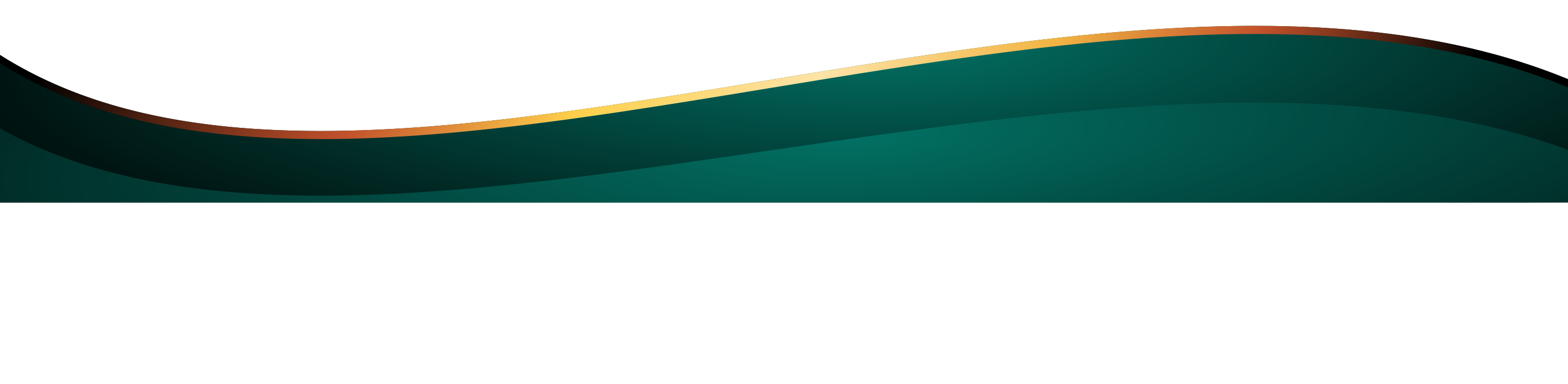 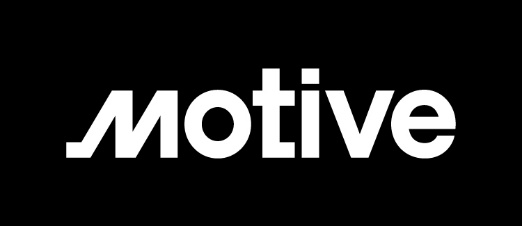 Audio Visual 
Sponsor
Get Involved & Support Associations!
NLA Insurance Task Force
State Limousine Associations
Subject matter insurance experts 
Lobbyists and lawyers
Public relations/media
Federal Solutions?
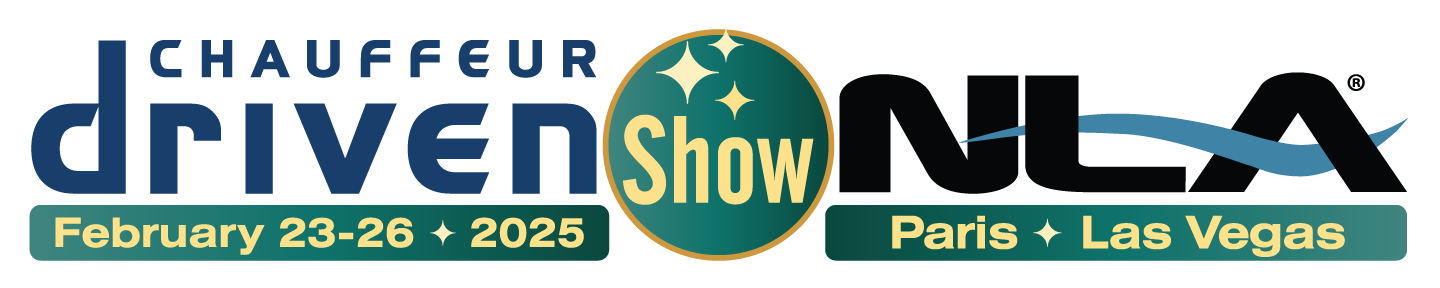 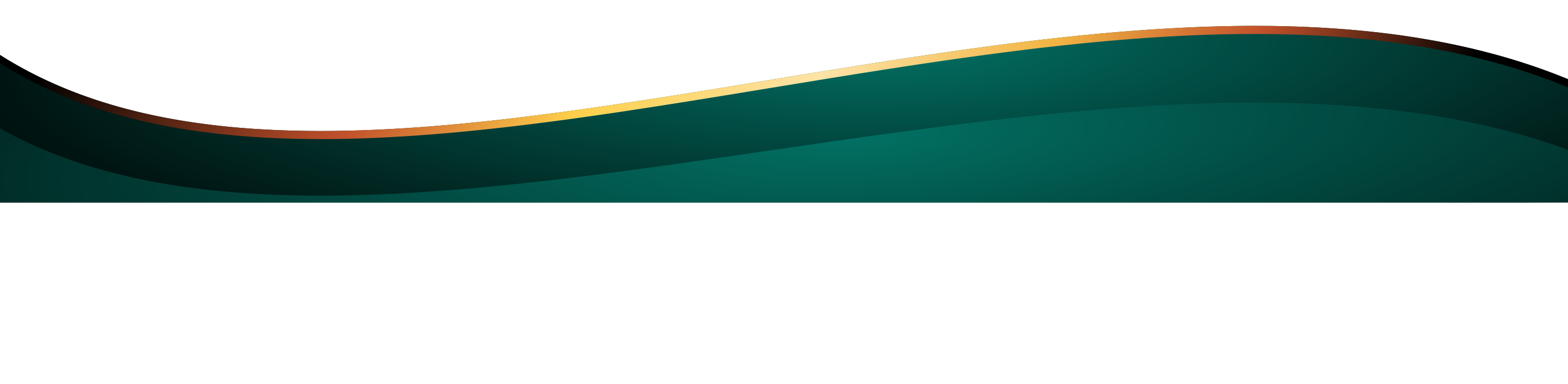 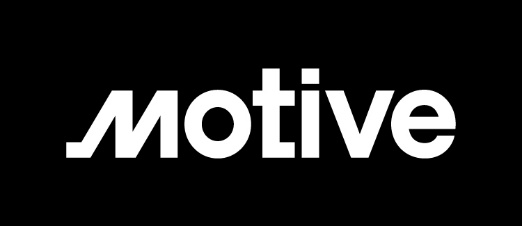 Audio Visual 
Sponsor
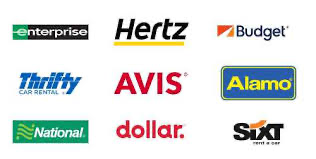 Might a Federal Approach Work?
Extending the Graves Amendment to Limos?

Graves (49 USCS § 30106): Rental/leased vehicle owners cannot be vicariously liable for the vehicle’s negligent operation. 

IDEA: Shield limousine companies from vicarious liability for actions of independent contractor drivers?
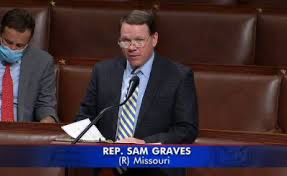 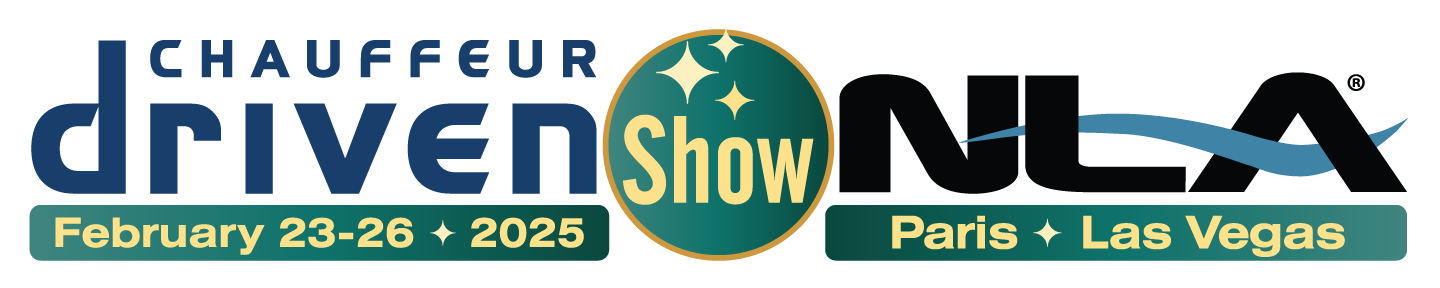 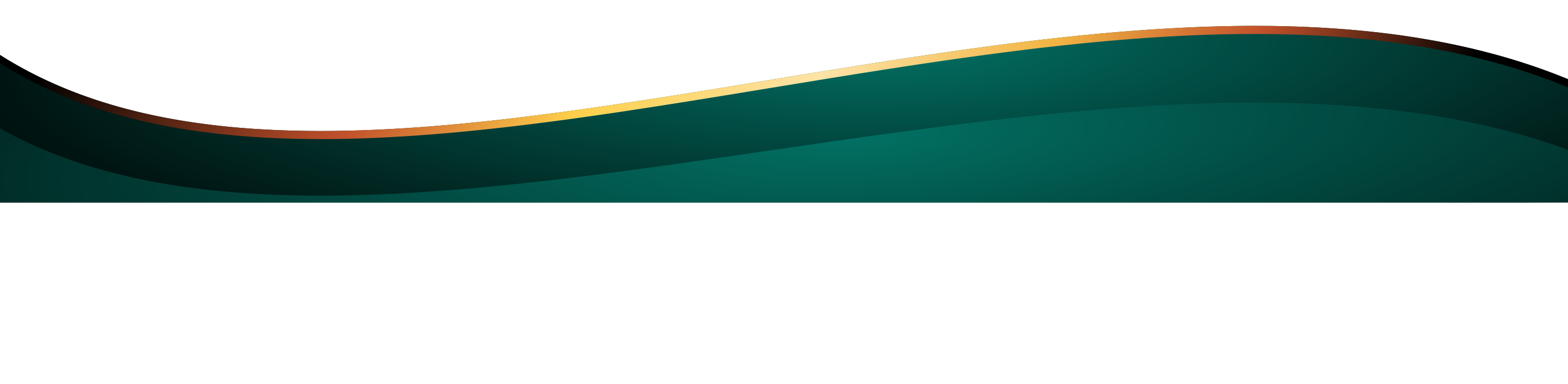 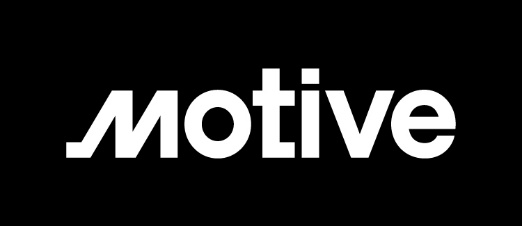 Audio Visual 
Sponsor
Other Ideas for a Federal Approach?
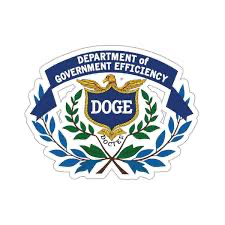 Tie Federal Funding to State Tort Reform?

Withhold federal funding from states that fail to implement targeted tort reforms specifically designed for the limousine and passenger ground transportation industry.

These reforms could include requiring states to mandate telematics to help save lives and reduce insurance costs?
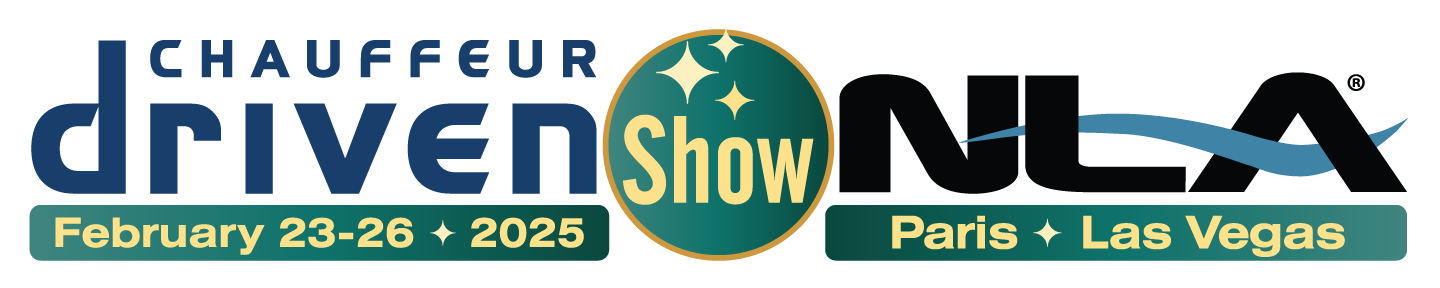 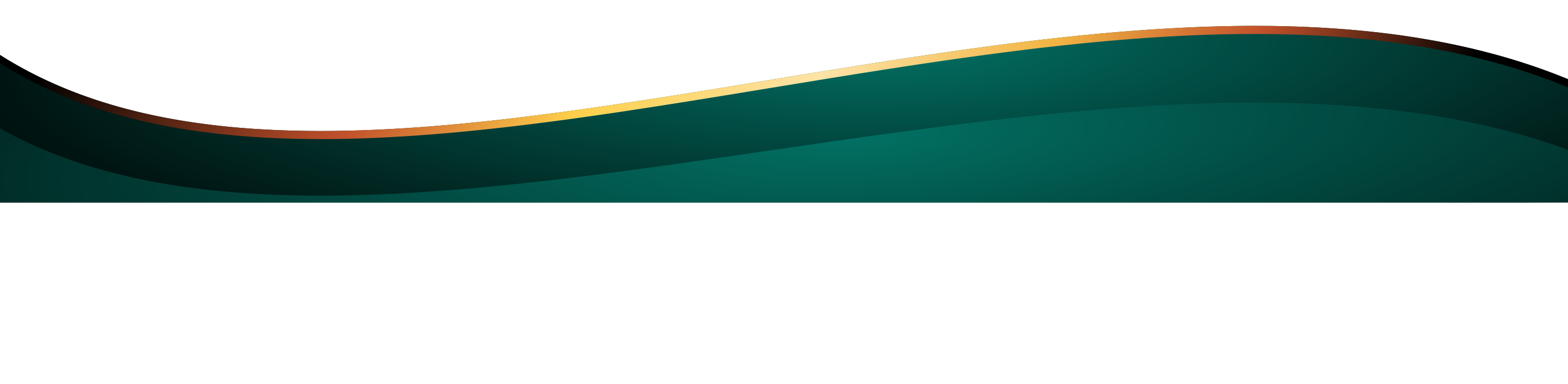 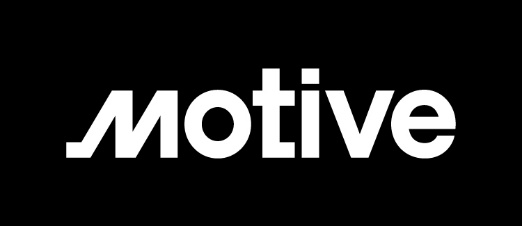 Audio Visual 
Sponsor
NLA Limousine Operator Insurance Survey
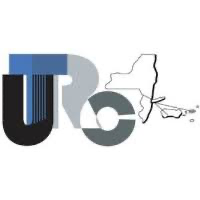 Insurance Coverage & Costs: Details on insurance providers, length of coverage, average premiums, and premium increases over time – to identify variances and root causes among various cities and states.
Claims Experience: Examines claim history, types of incidents, and reasons for filing insurance claims, and the relationship with insurance premium increases.
Safety Programs & Risk Management: Measures the extent of operator engagement in researching and negotiating insurance options and deploying risk management or safety programs (the spectrum of efforts undertaken by operators to reduce claims and premium costs).
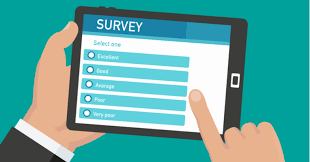 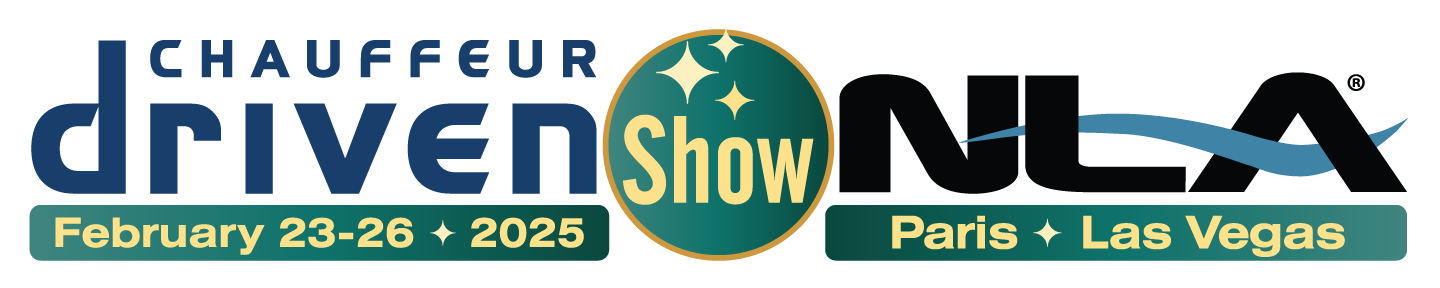 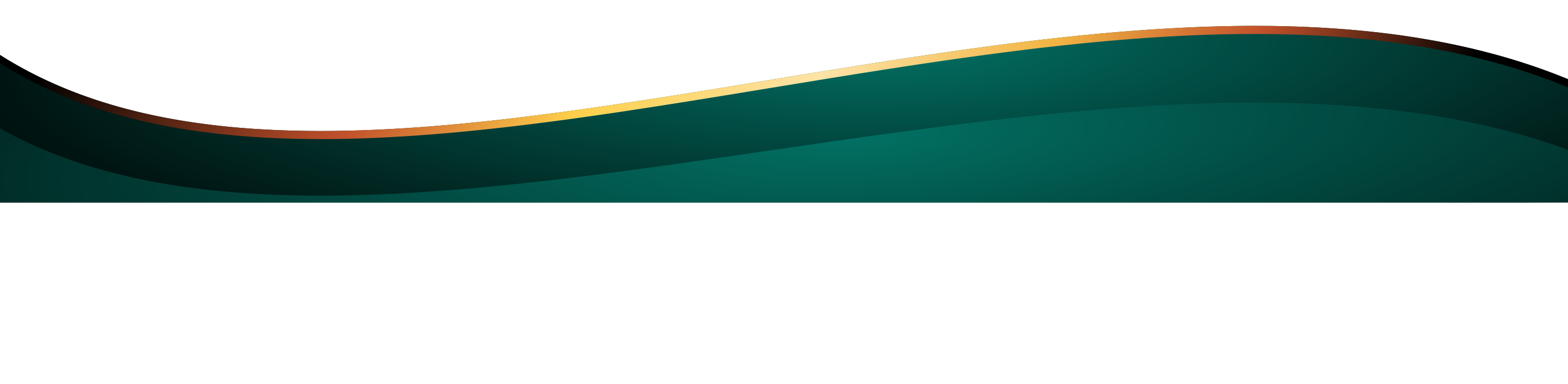 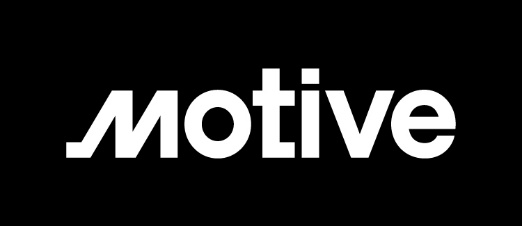 Audio Visual 
Sponsor
Industry Perspectives: 
Operator
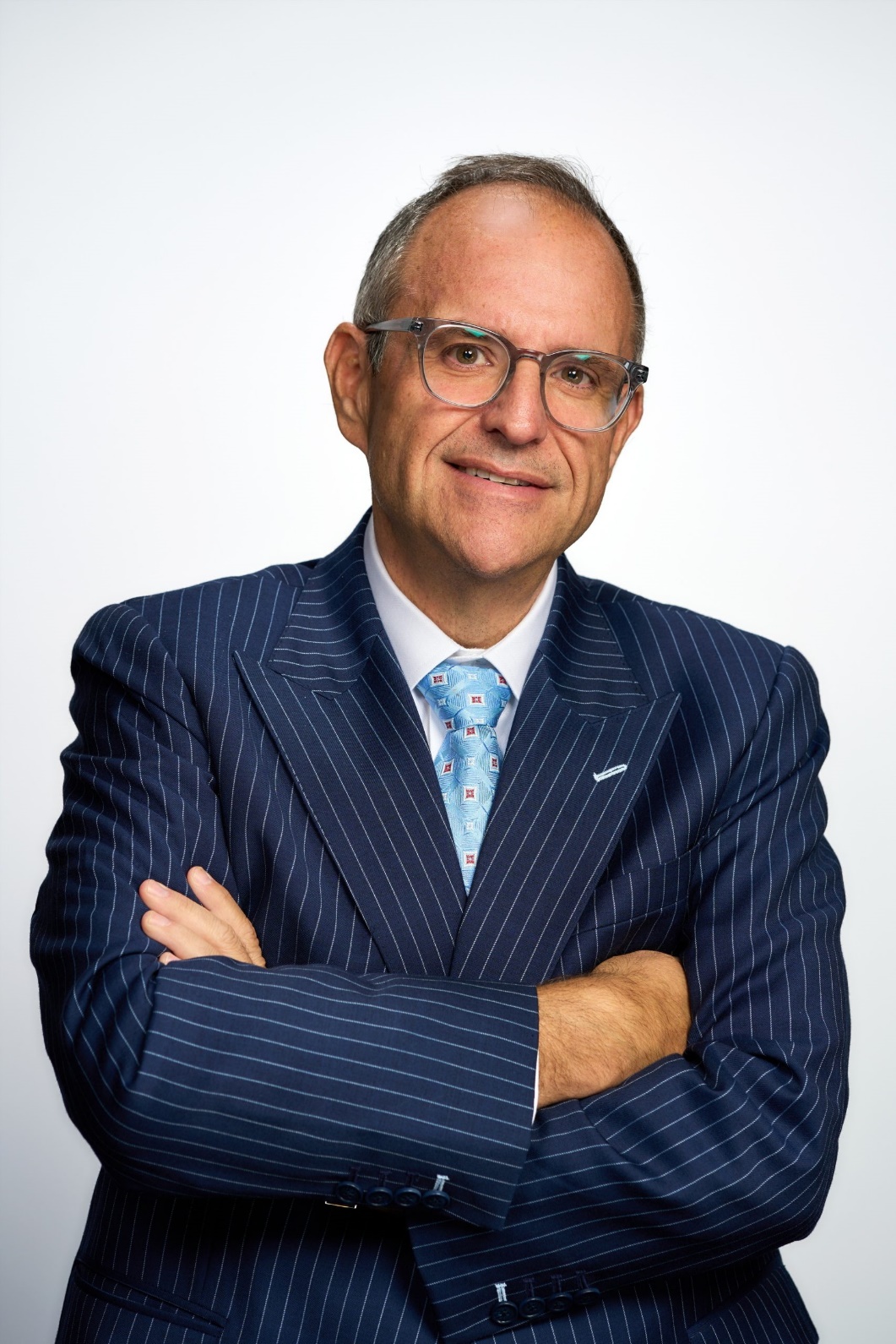 Jason Sharenow
Broadway Elite Chauffeured Services Worldwide
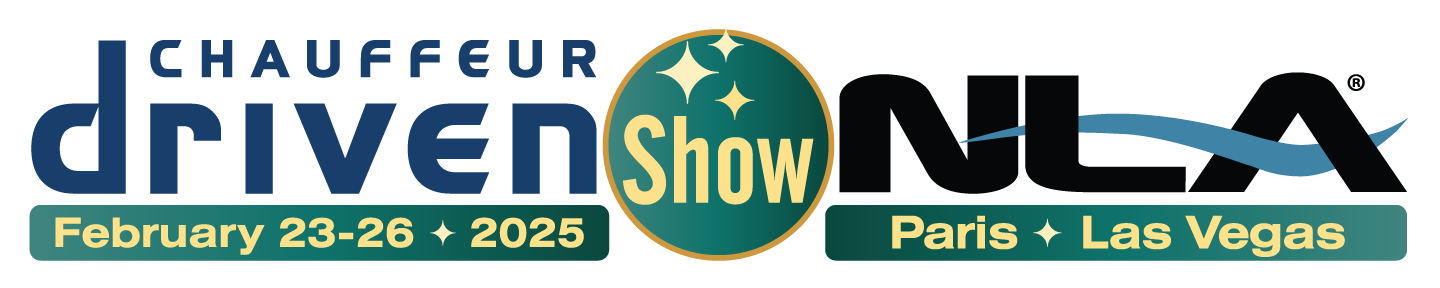 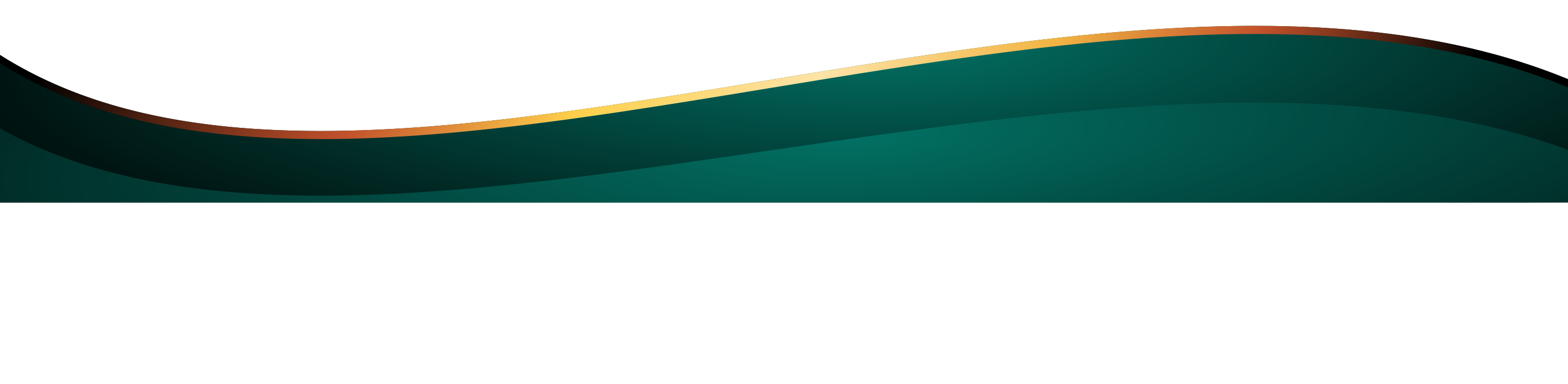 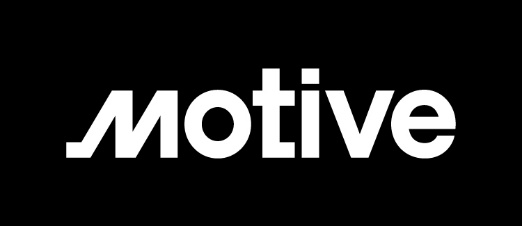 Audio Visual 
Sponsor
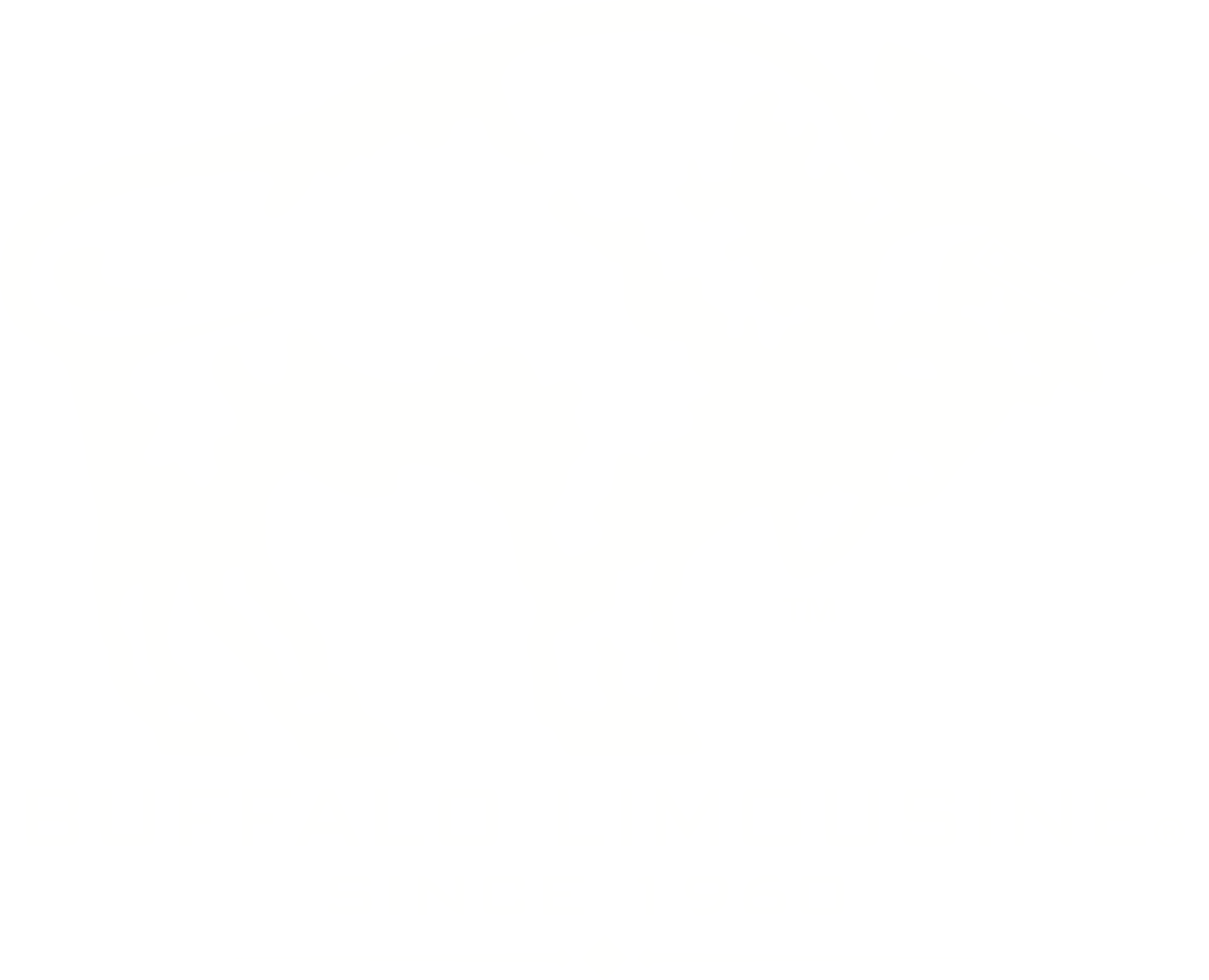 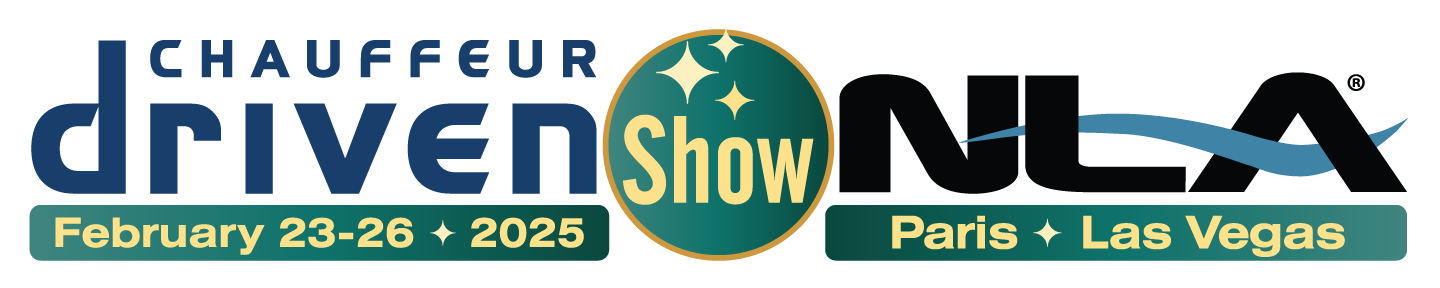 Coffee Sponsor
Industry Perspectives: 
Broker, Insurance, Legal
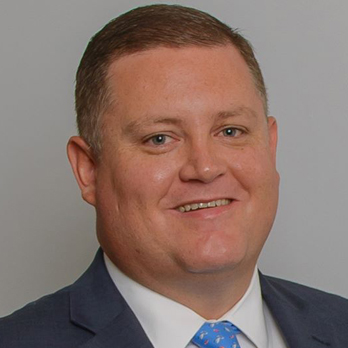 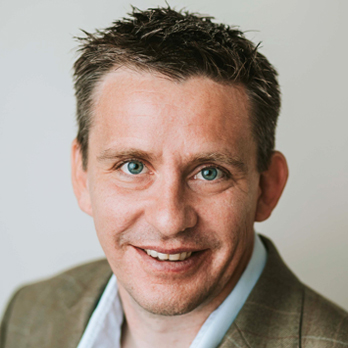 Matt Daus
Partner and Chairman 
Windels Marx
Andrew Don
COO
Research Underwriters
Tim H. Delaney
President
Lancer Insurance
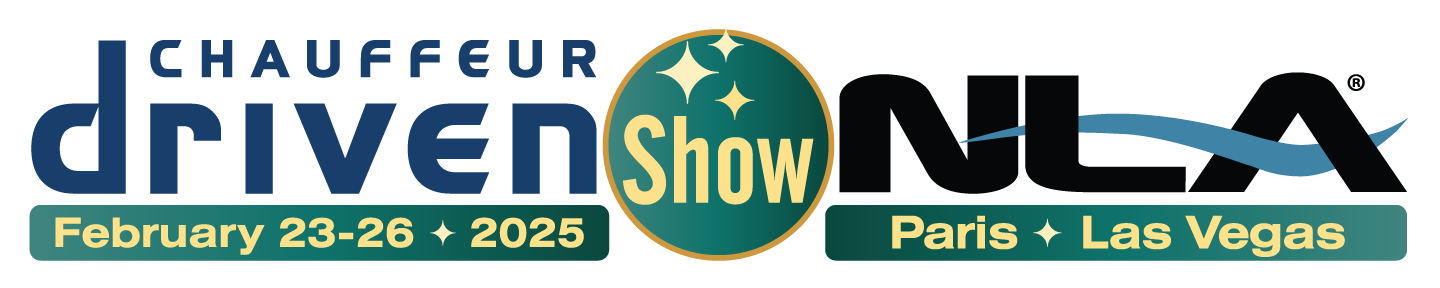 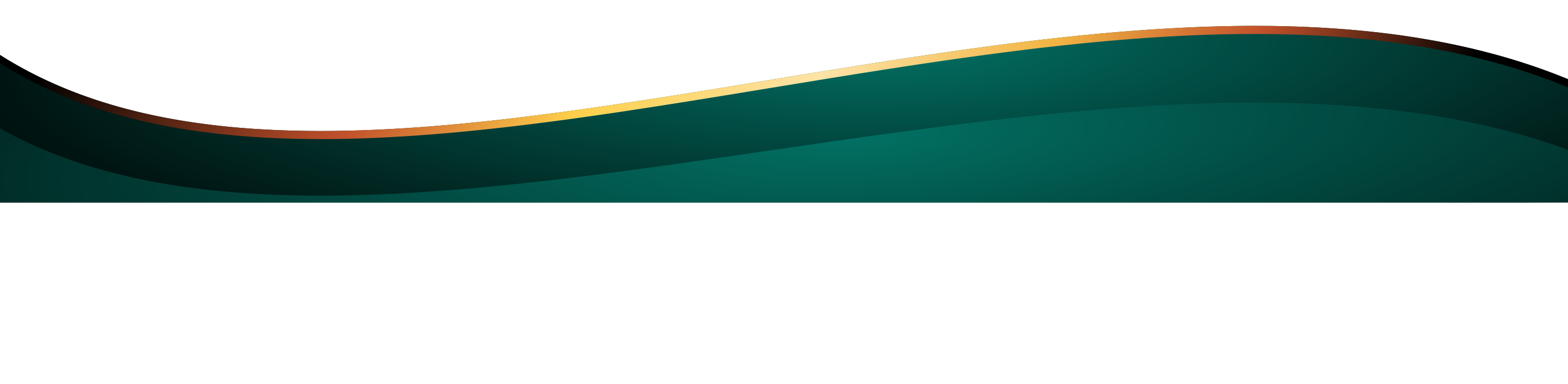 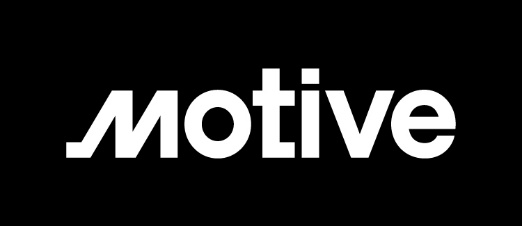 Audio Visual 
Sponsor
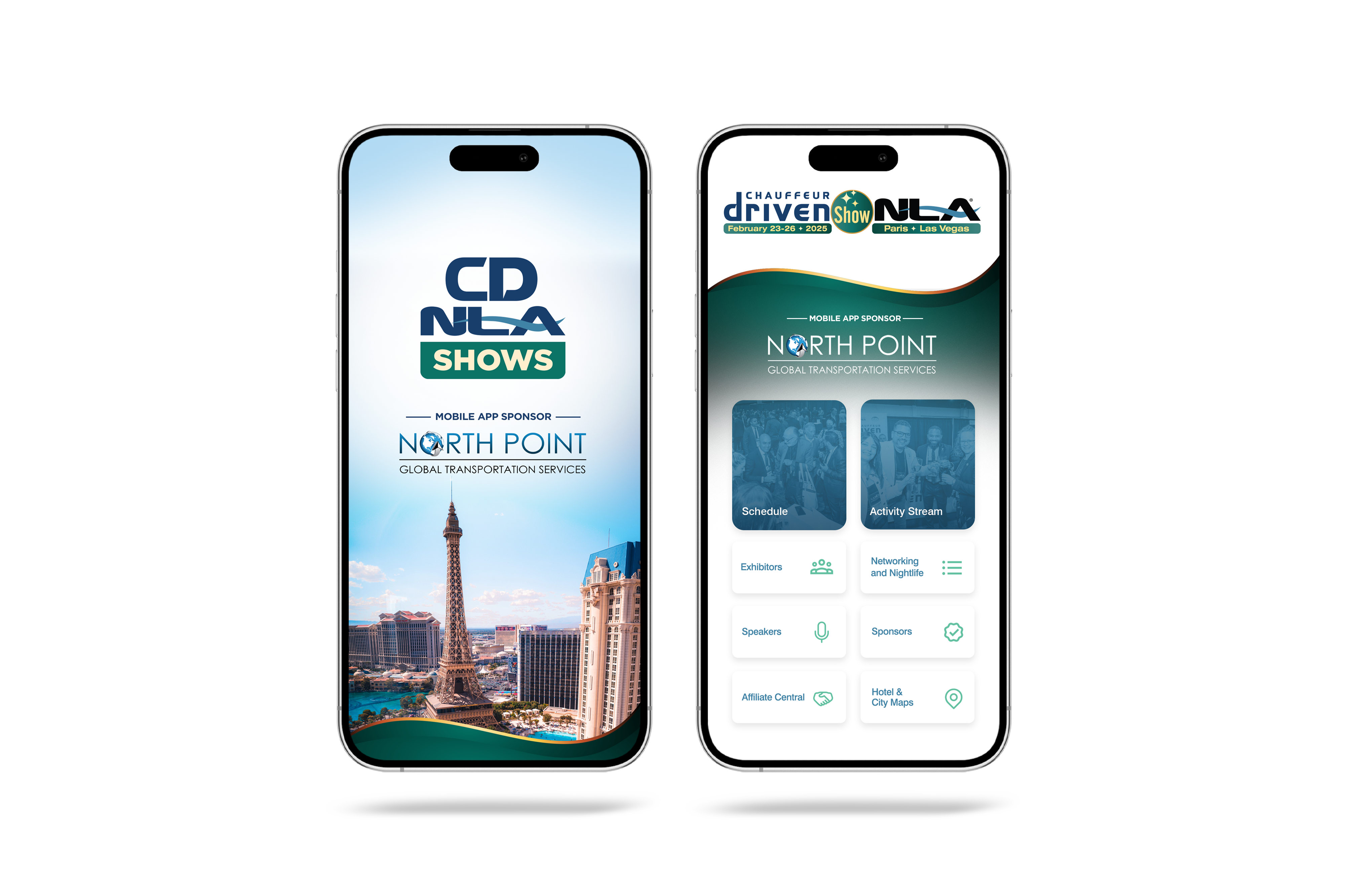 Let Us Know How
We Did!
Fill Out the Survey
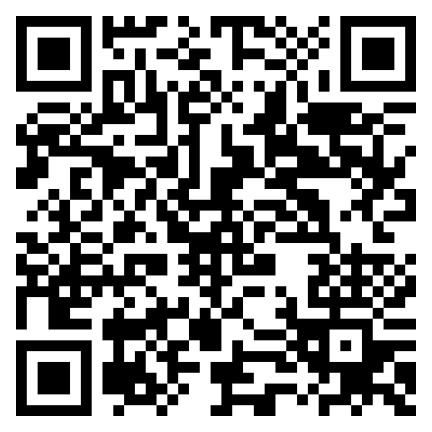 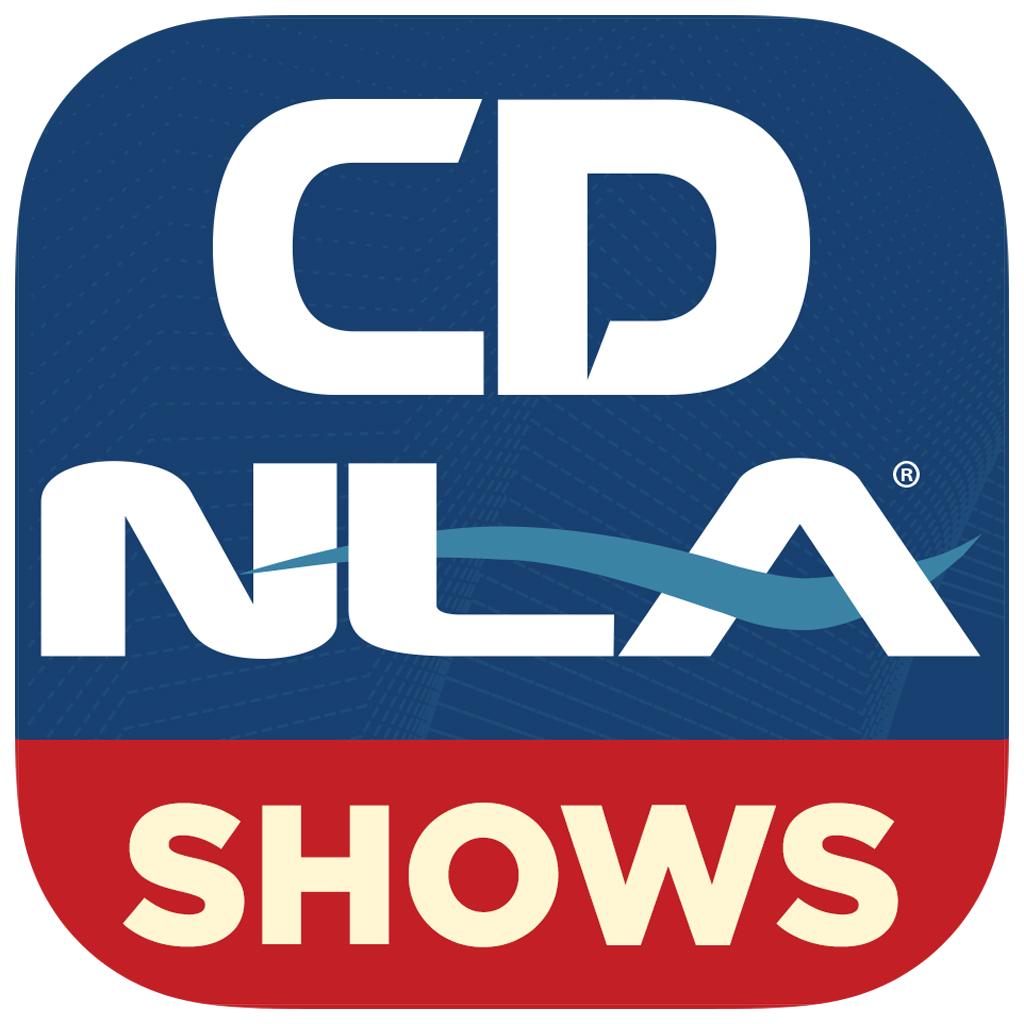 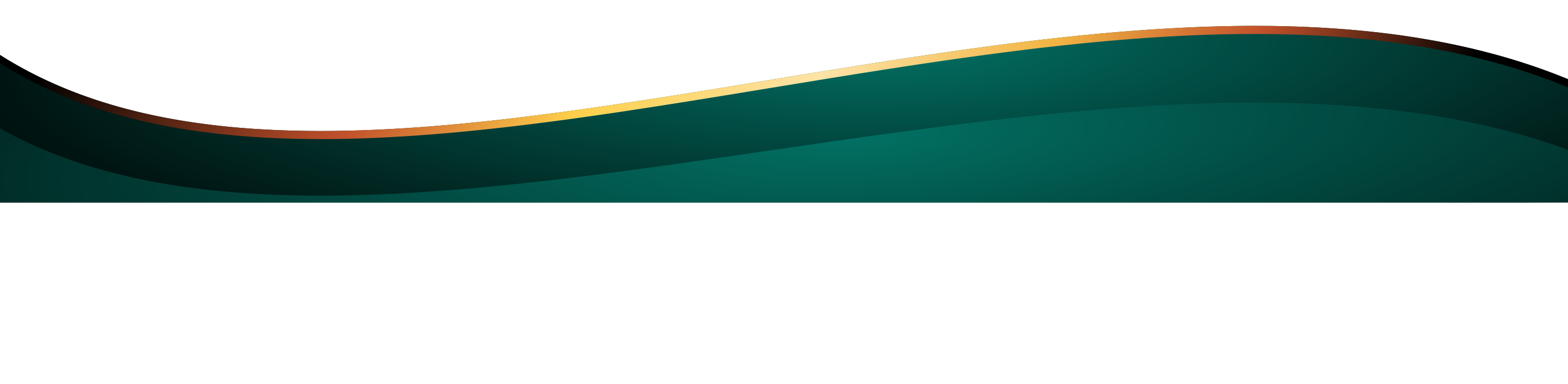 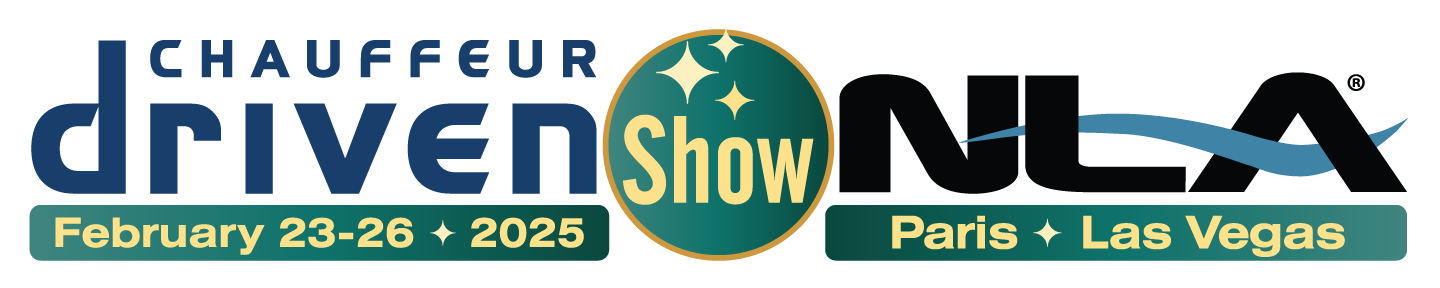 Thank You for Joining Us!
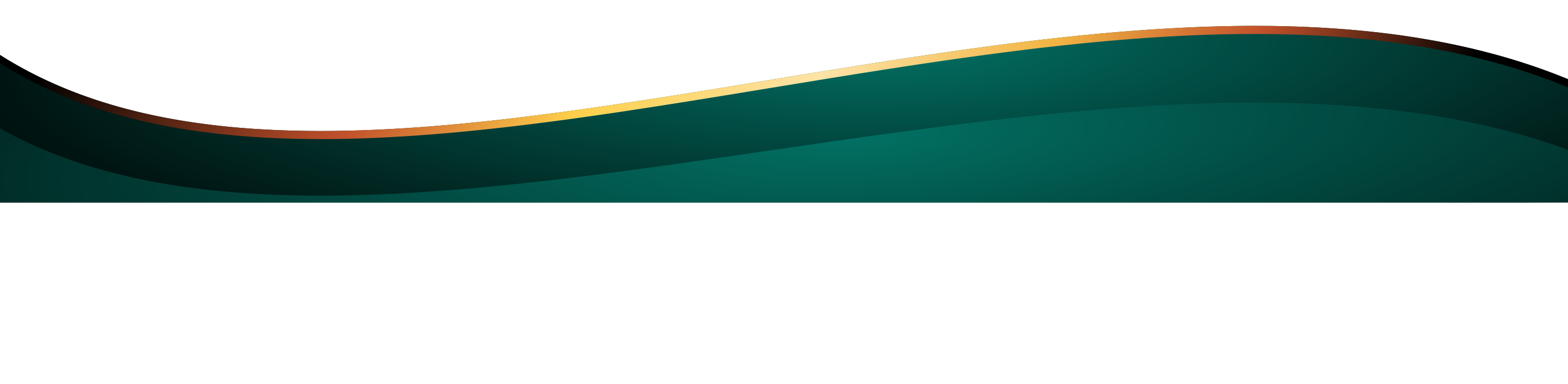